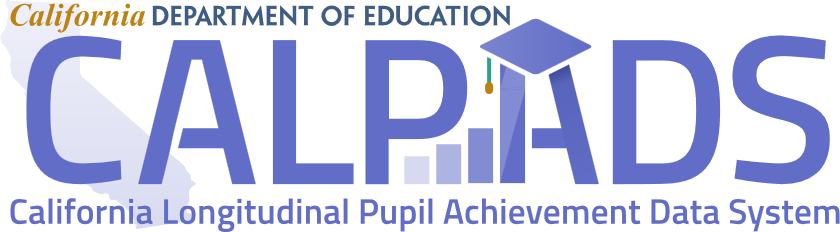 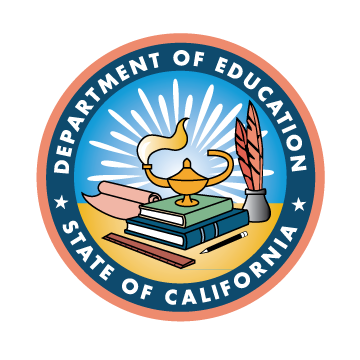 CALPADS EOY 1Reporting & Certification
Overview
Data Requirements
Certification Errors
Reports Review
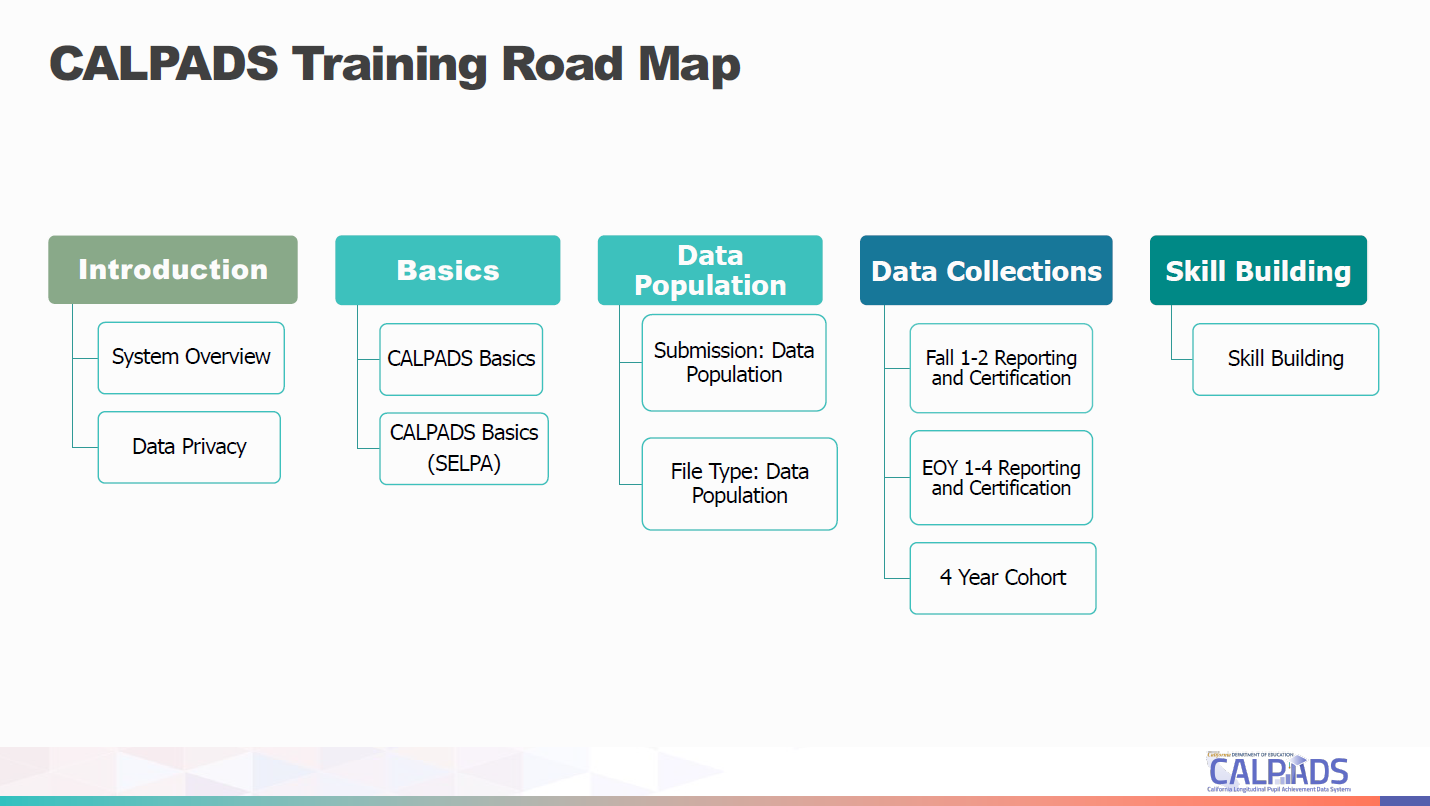 EOY 1 Reporting and Certification v1.0 May 10, 2024
2
Target Audience
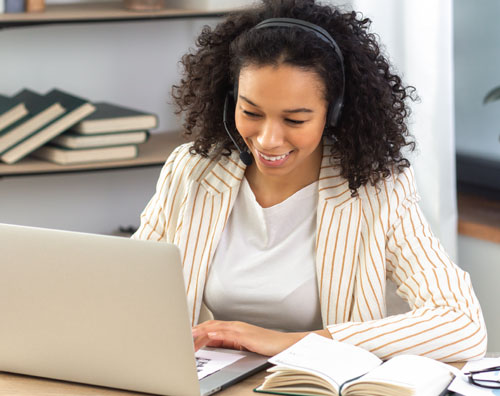 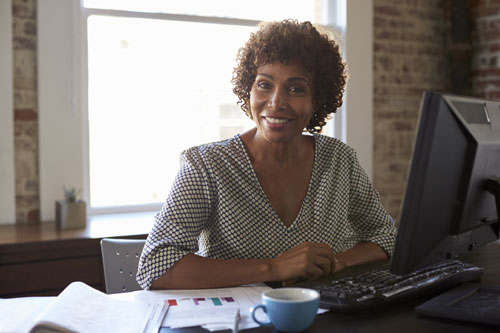 Administrators
Data Coordinator
EOY 1 Reporting and Certification v1.0 May 10, 2024
3
Objective
Perform
Resolve
Identify
Analyze
certification reports to assess the flow of data across the ecosystem and evaluate how well data is leverage in informed decision making
certification errors using analytical mindfulness and review reports for completeness and reasonability
Critical Thinking
key data and stakeholders in preparation of the the EOY 1 submission
the EOY 1 submission process based on an internal schedule considering staff availability and competing priorities
Data Leadership &Coalition Building
Project Management
Data Leadership & 
Critical Thinking
EOY 1 Reporting and Certification v1.0 May 10, 2024
4
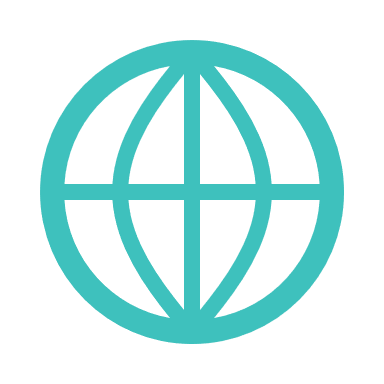 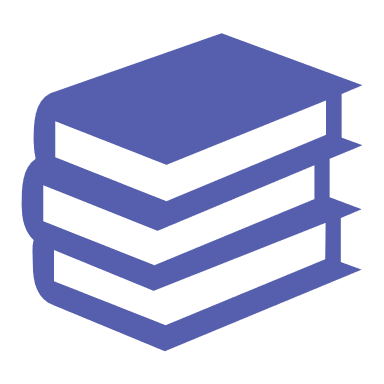 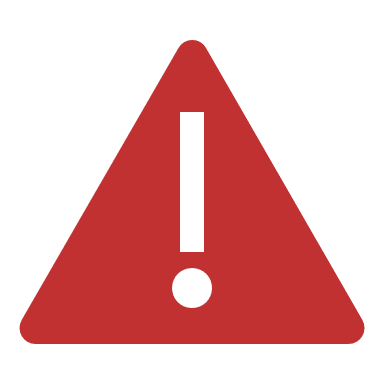 Overview
Data Collected
Certification Errors
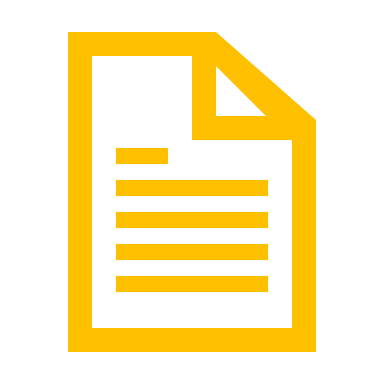 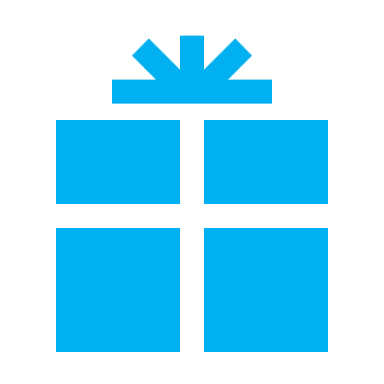 Agenda
Reports Review
Wrap-Up
5
Overview
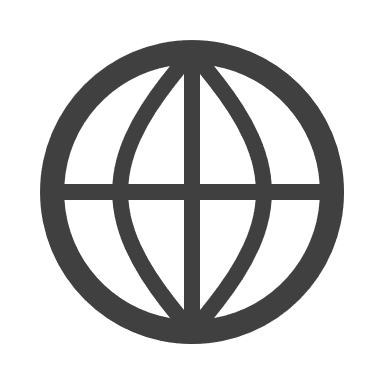 Discuss the big picture of EOY 1 submission
EOY 1 Reporting and Certification v1.0 May 10, 2024
6
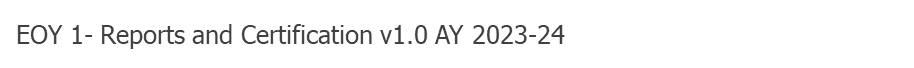 Data Collection Window for 2023-24
Fall 2 Deadline
Certification Deadline
Initial ELPAC Testing Window opens
   July 1, 2024
Final Deadline
Certification Deadline
March 15, 2024
Dec 15, 2023
ODS Cohort Pull
Census Day
Final Deadline
August 16, 2024
Oct 4, 2023
January 26, 2024
Amendment
ELPAC Summative Testing
CAASPP Testing
Fall 1 Submission
2/1 to 5/31
2/26 to 5/31
Cohort Processing - ongoing
Feb
Aug
Sep
Apr
May
Jul
Jun
Jan
Nov
Dec
2023
AY 24-25
Oct
Mar
EOY Submissions
Fall 2 Submission
Amendment
Submit Fall 2 Data
May 7, 2024
Start of Submission
August 16, 2024
July 26, 2024
https://www.cde.ca.gov/ds/sp/cl/rptcalendar.asp
EOY 1 Reporting and Certification v1.0 May 10, 2024
7
[Speaker Notes: https://www.cde.ca.gov/ds/sp/cl/rptcalendar.asp]
Key Dates
The End of Year reporting period is  July 1, 2023– June 30, 2024
8
EOY 1 Reporting and Certification v1.0 May 10, 2024
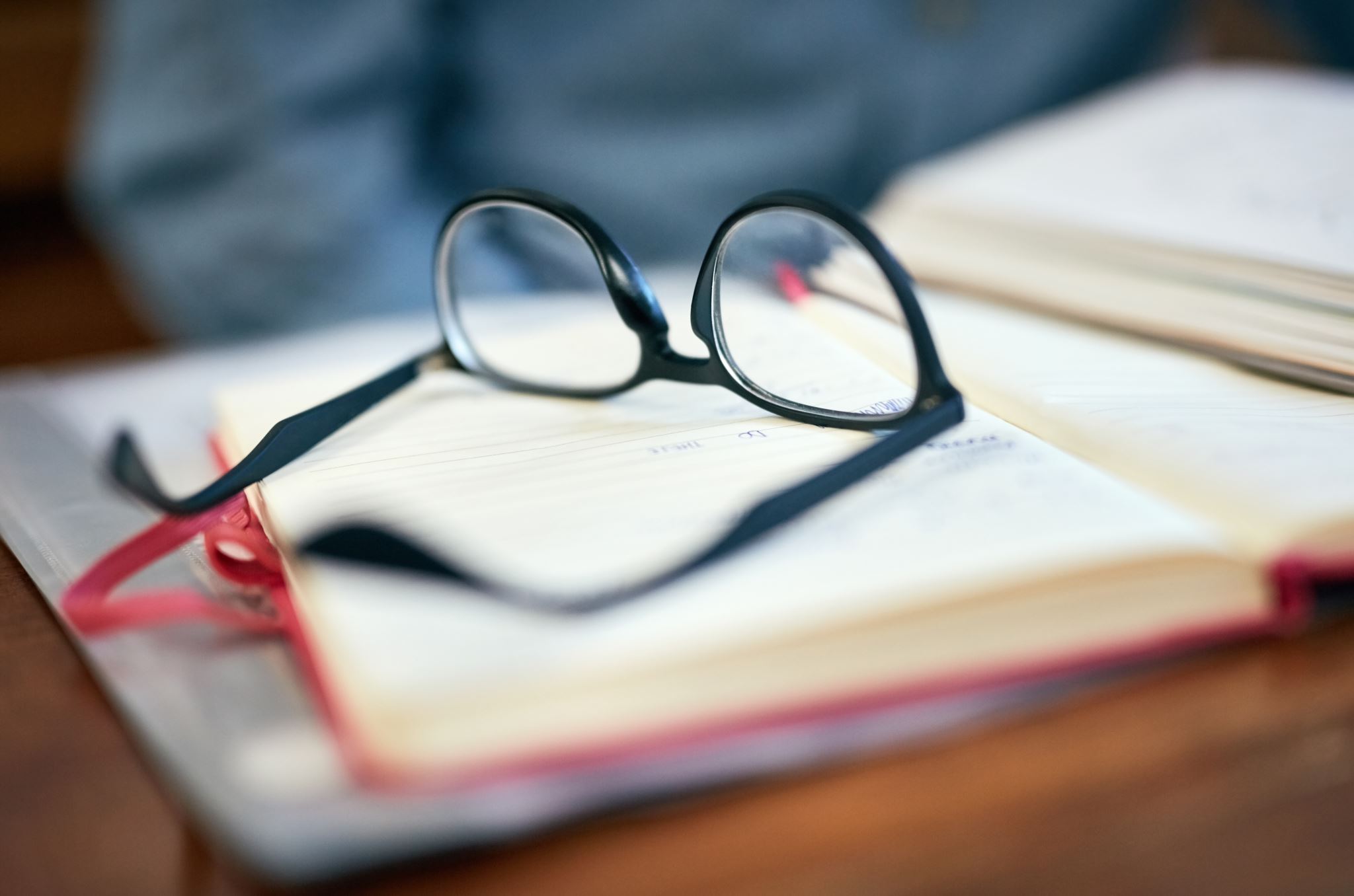 Provide LEA course section completer counts by State Course Code for courses completed at any time during the current academic year
Provide counts of CTE participants, and completers for Perkins reporting
Provide counts of student completion of specific work-based learning programs
Provides class size counts for DataQuest
End of Year 1  
Course Completion
Career Technical Education
Work-Based Learning
EOY 1 Reporting and Certification v1.0 May 10, 2024
9
The Big Picture
EDFacts file submissions and the Consolidated State Performance Report (CSPR)

Migrant Student Information Exchange (MSIX) - Course Completion, Carnegie Unit

Titles VI & IX reports for the Civil Rights Act of 1964

Carl Perkins V Reporting 
(CTE Participants and Completers)

Section 1418 of the Individuals with Disabilities Education Act (IDEA) 2004 of the federal statutes (Title 20 USC Chapter 33), Individual with Disabilities Education Act (IDEA)

ESSA sections 1112, 2103,4203

WIOA sections 148,159418,422
CALPADS 
CDSS
TOMS

DataQuest
California Dashboard
Ed-Data
Enrollment
Student demographics
Student programs (homeless, migrant ed, FRPM eligible, pregnant and parenting, etc)
Career Technical Education (CTE)
Students with Disabilities (SWD)
Credentialed Staff Demographics
Course Section attributes
Student Course enrollments
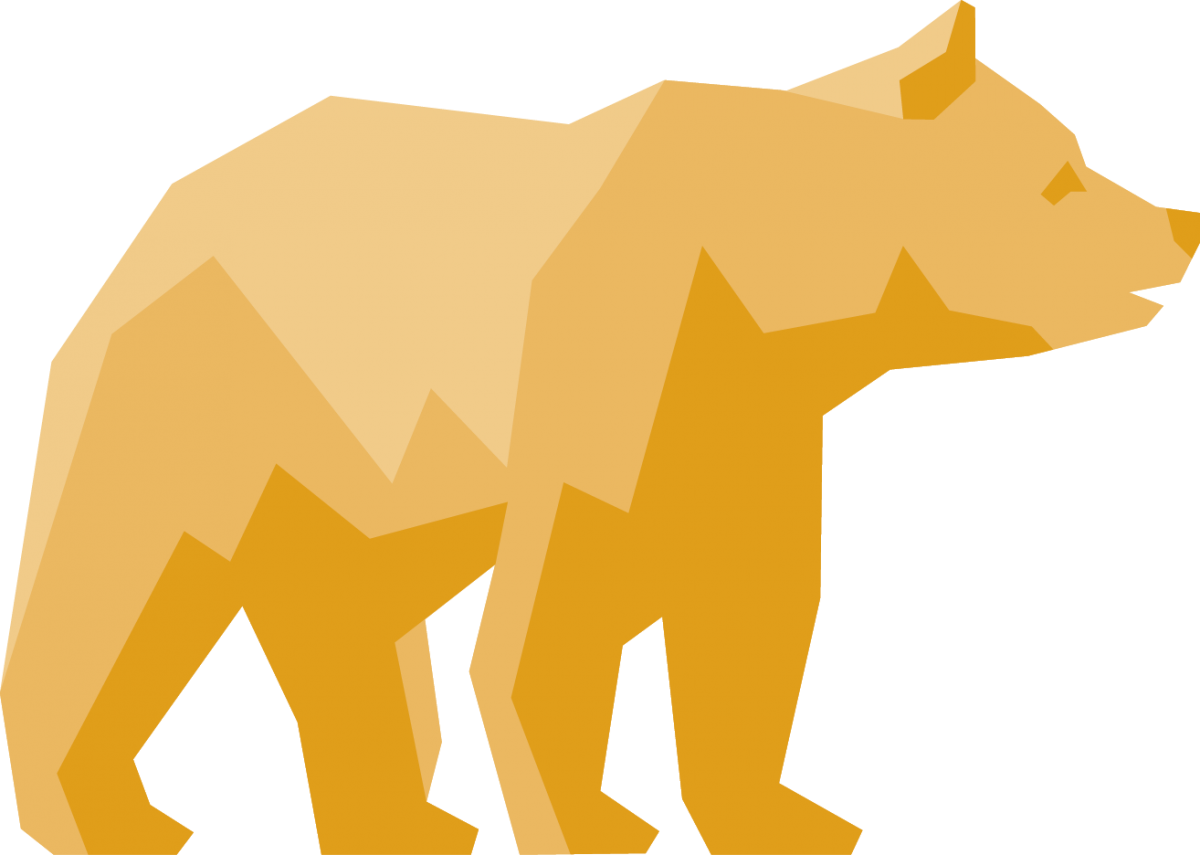 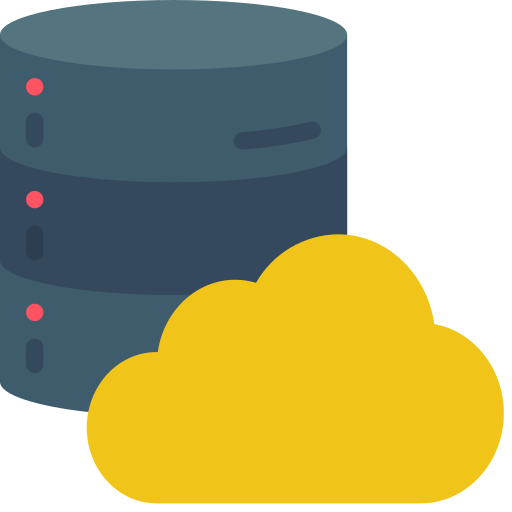 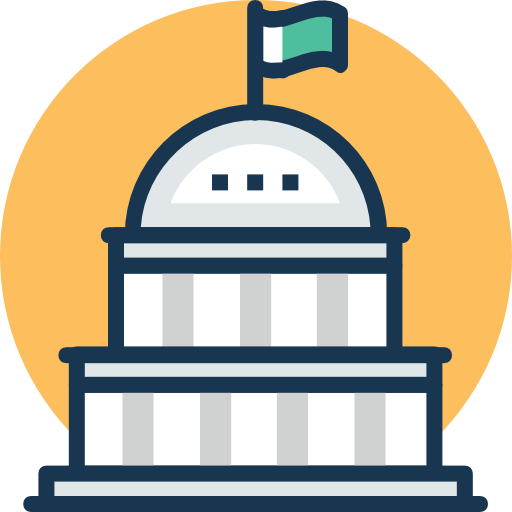 State System
Local Systems
Federal System
EOY 1 Reporting and Certification v1.0 May 10, 2024
10
CCI Measures of College Readiness*
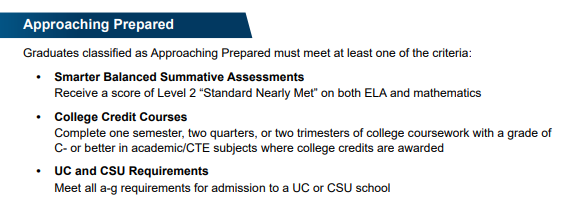 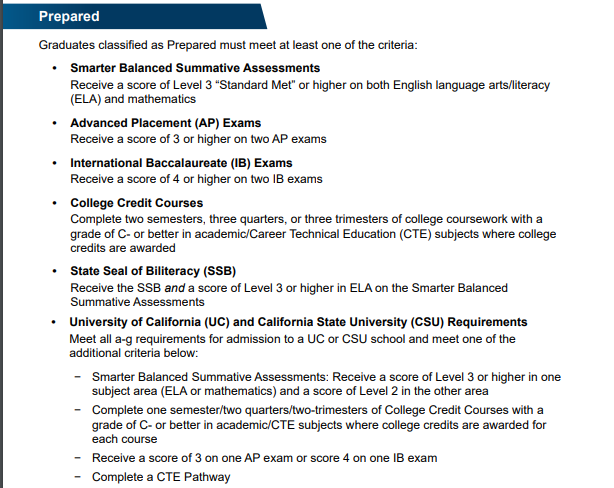 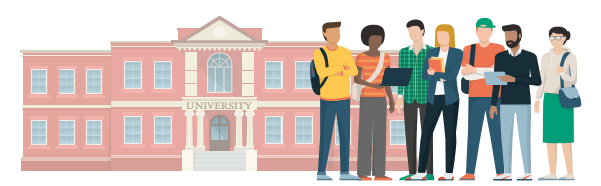 EOY 1 Reporting and Certification v1.0 May 10, 2024
11
[Speaker Notes: https://www.cde.ca.gov/ta/ac/cm/documents/dbguidecci23.docx]
CCI Measures of Career Readiness*
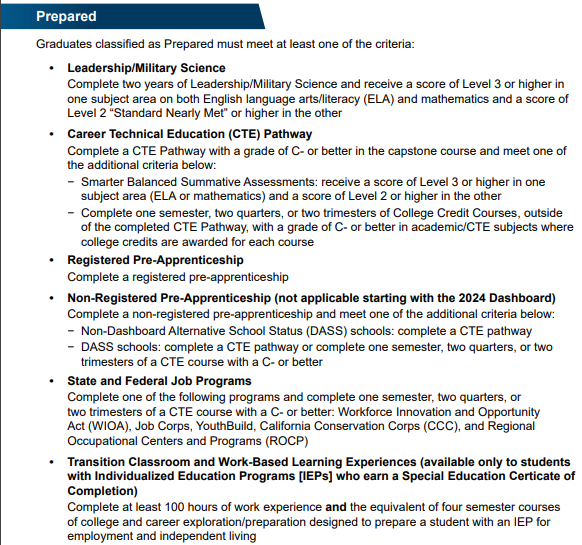 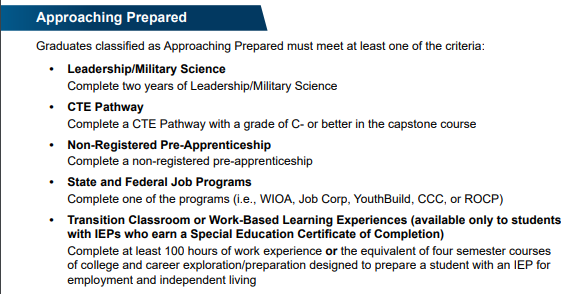 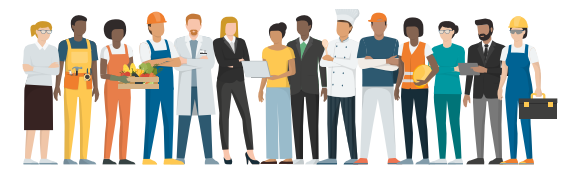 EOY 1 Reporting and Certification v1.0 May 10, 2024
12
[Speaker Notes: https://www.cde.ca.gov/ta/ac/cm/documents/dbguidecci23.docx]
DASHBOARD College/Career Indicator Clarification
College Credit Courses: Courses which students have taken and completed independently, which have no association or oversight by the school, will not contribute to a school’s CCI. 
2023 Dashboard Technical Guide: College/Career Indicator (CCI) - Page 8 https://www.cde.ca.gov/ta/ac/cm/dashboardguide23.asp

CTE Pathway Criteria: To be considered “prepared” on the CCI using the CTE Pathway criteria, students must…
complete the Pathway capstone course with a grade of C- or better AND
Score Level 3 or higher in one Smarter Balanced Summative Assessments subject area (ELA or math) and Level 2 or higher in the other, OR
Complete one semester/two quarters/two-trimesters of College Credit Courses with a grade of C- or better in academic/CTE subjects where college credits are awarded for each course.
EOY 1 Reporting and Certification v1.0 May 10, 2024
13
EOY 1 Reporting Survival Kit
CALPADS Documentation
User Roles Needed
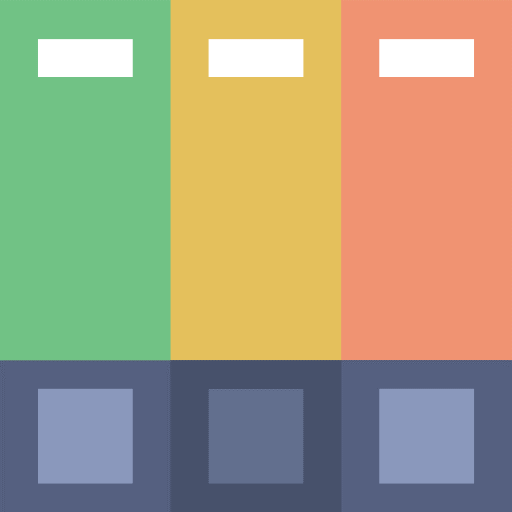 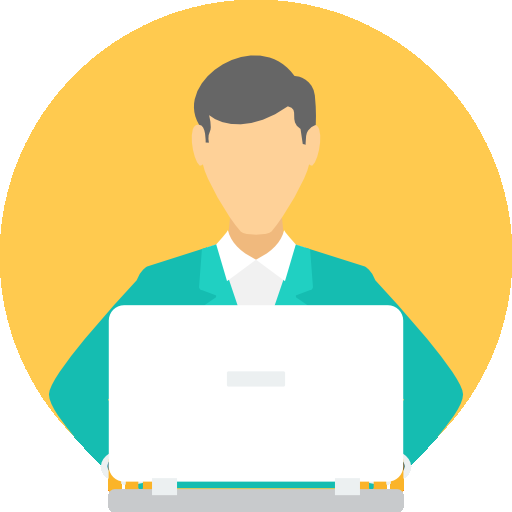 Data Population
Student Search
SENR (Edit and View)
SCTE (Edit and View)
CRSC (Edit and View)
SCSC (Edit and View)
SDEM (Edit and View)
WBLR (Edit and View)
WBLR Extract
Viewing Reports
EOY 1 Reports
User Manual
CALPADS Code Sets
File Specifications Form
Error List
Data Guide
Valid Code Combinations
Retired Code Mapping Guide
EOY 1 Reporting and Certification v1.0 May 10, 2024
14
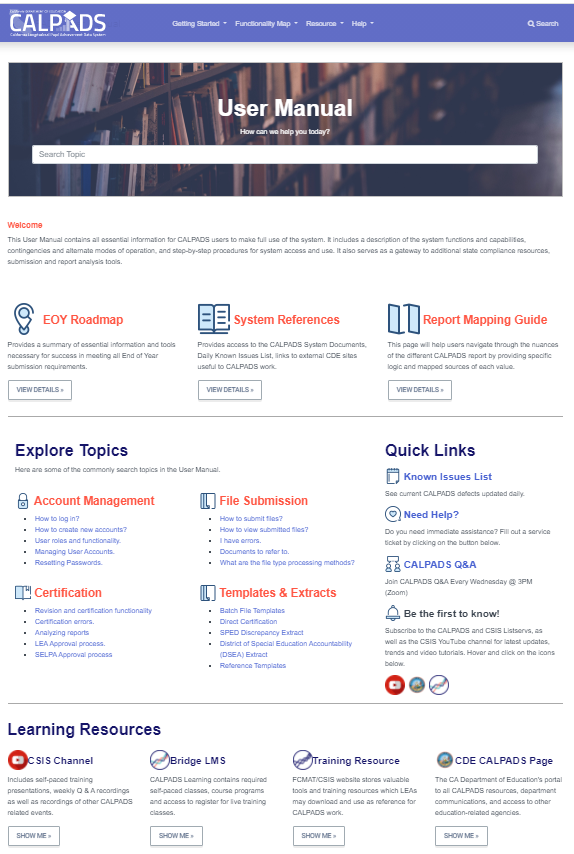 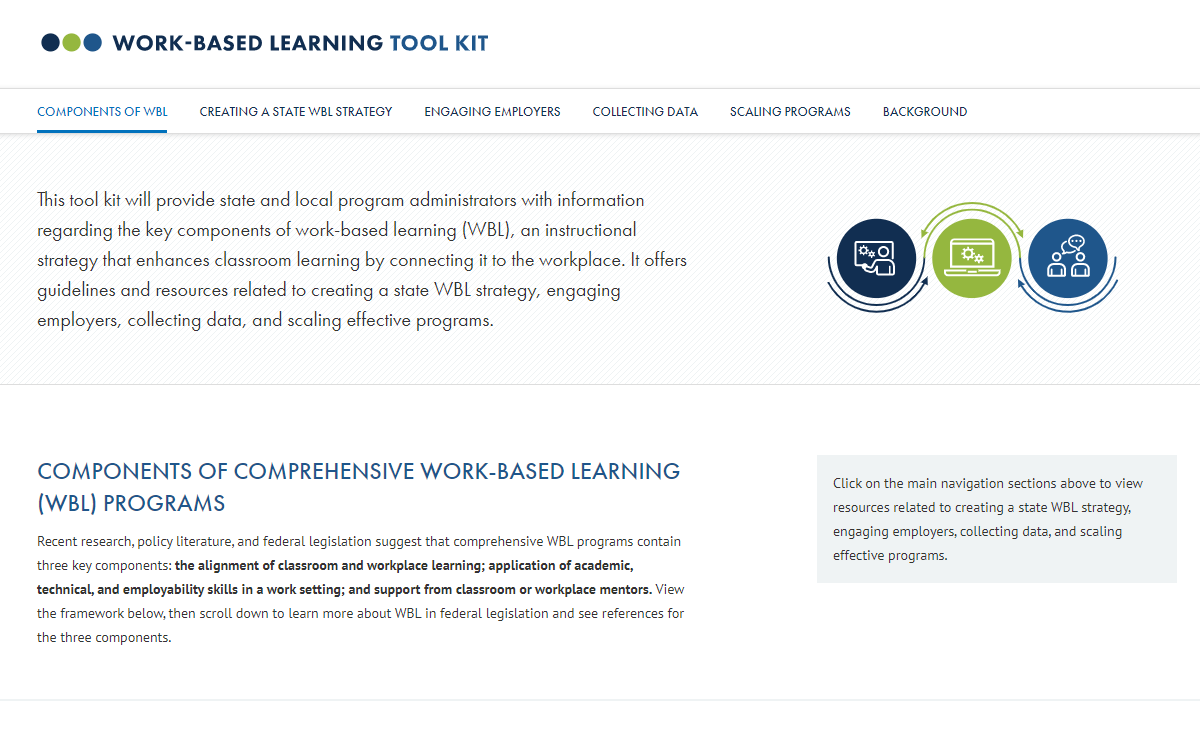 Resources
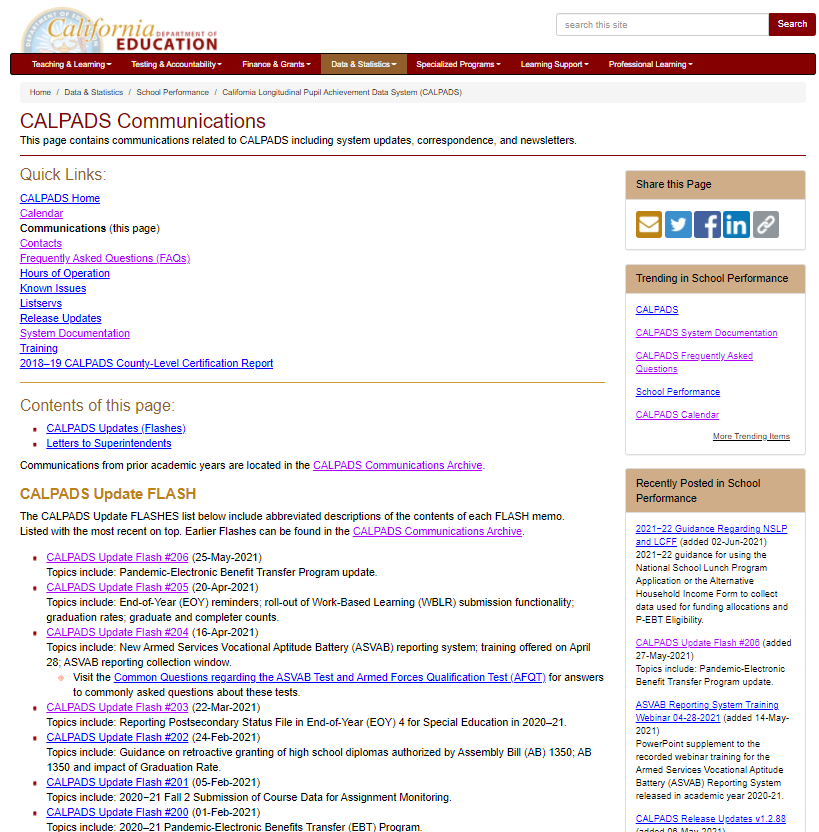 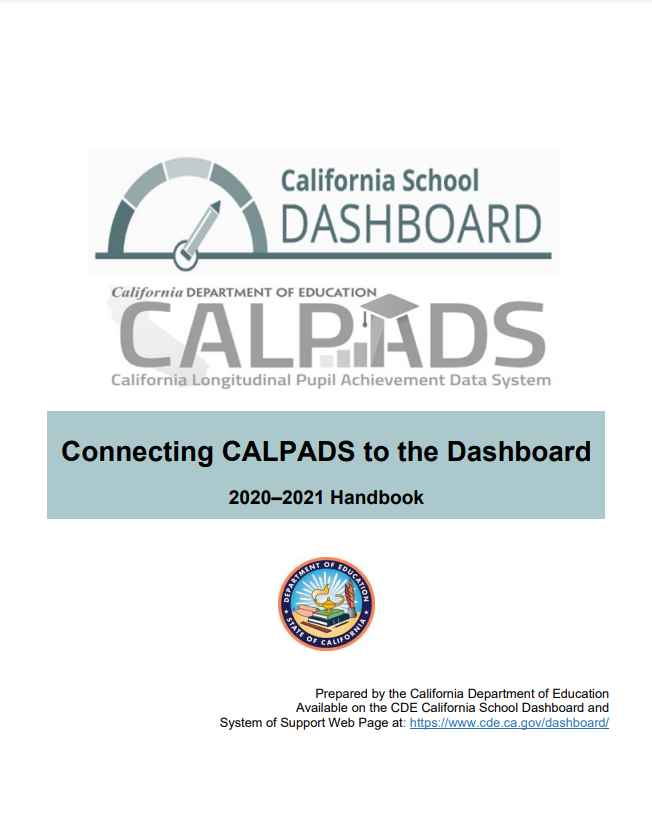 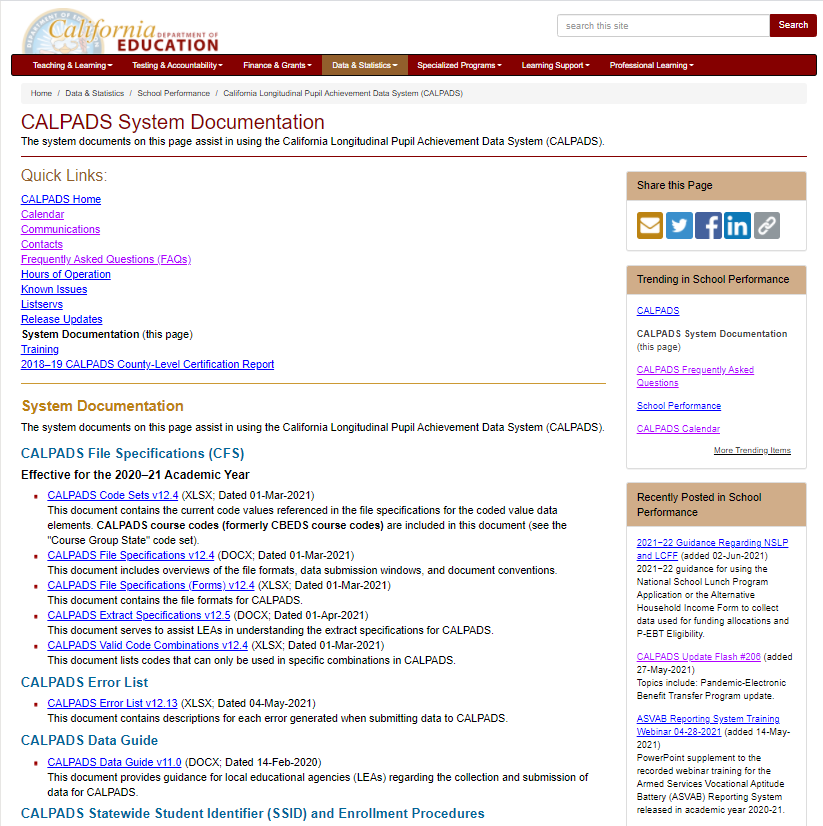 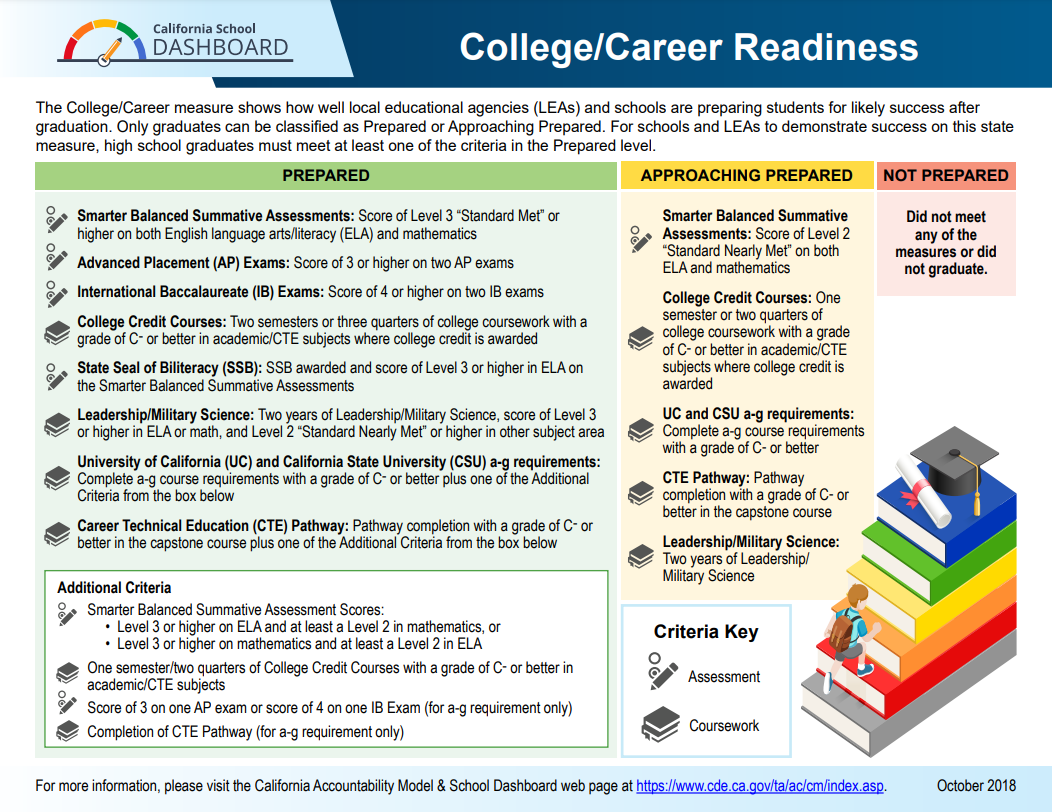 EOY 1 Reporting and Certification v1.0 May 10, 2024
15
[Speaker Notes: CALPADS User Manual: https://documentation.calpads.org/
CALPADS System Documentation Page: https://www.cde.ca.gov/ds/sp/cl/systemdocs.asp
CALPADS Communications: https://www.cde.ca.gov/ds/sp/cl/communications.asp
https://www.cde.ca.gov/ds/sp/cl/calpadsupdflash184.asp

CA School Dashboard Handbook (https://www.cde.ca.gov/ta/ac/cm/documents/caldashhandbook21.pdf): https://www.cde.ca.gov/ta/ac/cm/
US Dept of ED. Work–based learning tool kit: https://cte.ed.gov/wbltoolkit/collecting.html.]
Data Collected
Discuss data requirements
16
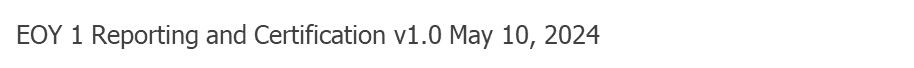 Data Collected
🖌 NOTE: Courses completed are not compared to course enrollment reported during Fall 2
EOY 1 Reporting and Certification v1.0 May 10, 2024
17
Record Relationships
1
1
Staff Demographics
Student Enrollment
2
SSID
SSID
2
SEID
Work-Based Learning
3
4
Course Section
Completion
Order of submission
EOY 1 Reporting and Certification v1.0 May 10, 2024
18
Course Section ID
Course Pathway Code
Student Career Technical Education
Student Course Section Completion
File Reporting Matrix
Details School types and grade levels expected to report specific files related to EOY 1
Legend:
Y = Required: Schools are expected to submit data and will receive validation errors if data are not submitted.N = No: Schools should NOT submit data.  
P = Permitted: Schools are permitted, but not expected to submit data
EOY 1 Reporting and Certification v1.0 May 10, 2024
19
[Speaker Notes: For specifications refer to the CALPADS CFS: https://www.cde.ca.gov/ds/sp/cl/documents/cfsv124-20210301.docx]
Reporting Reminder
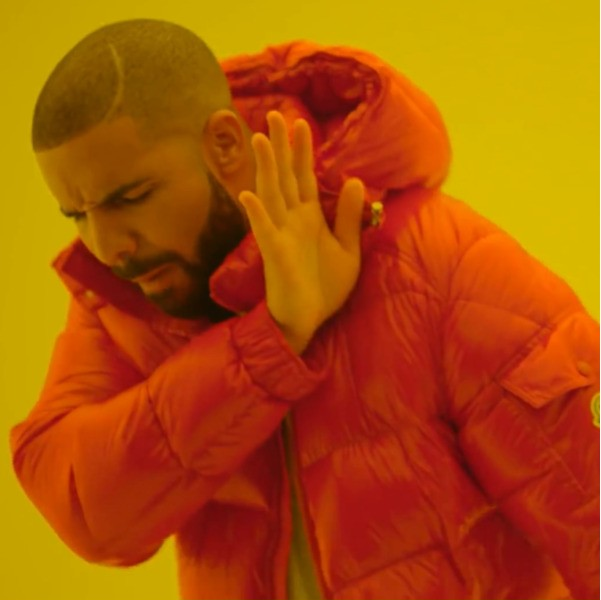 Do Not Report:
EOY 1 data for Grades TK – 8 in Self Contained Classes
Grades 7 – 8 in Departmentalized Courses Optional to report.
Ignore CERT099 Warnings if you opt not to submit data
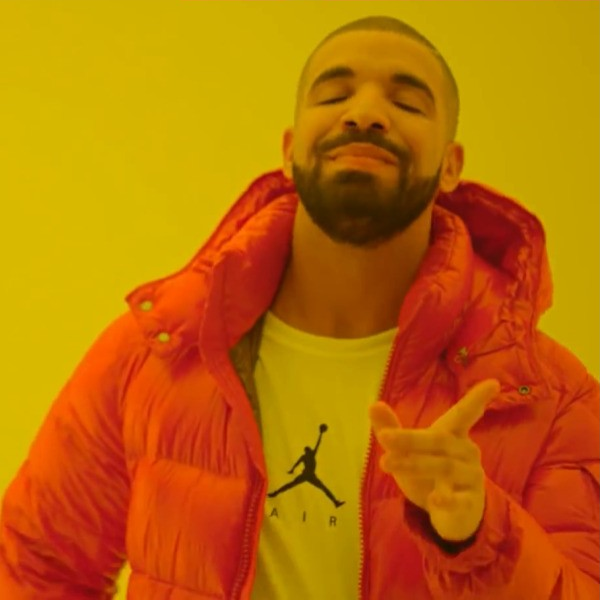 Report:
Grades 9 - 12 in Departmentalized Courses
SDEM
CRSC  
SCSC (Only for students who completed a course)
WBLR

SCTE (Only for CTE Pathway Completers)
EOY 1 Reporting and Certification v1.0 May 10, 2024
20
LEAs must submit information on courses that students have completed during the year.

Course completion data is required  for students in departmentalized classroom settings in grades 9–12 attending traditional schools. 
Grades, credits attempted, and credits earned
Submit data for all departmentalized courses completed including special education courses, independent study courses, home hospital courses.
EOY1 is optional for Grades 7-8 in departmentalized courses. 
Report grades only.
Submit student course completion data from all official grading periods for the school year
By submitting course completion data for students in departmentalized courses in grades 9 – 12, LEAs identify CTE participants.
Course Completion
Course and Student Course completion data.
21
CRSC Attributes
High Quality CTE Courses

Courses that have been developed with the CTE Pathway Standards (even standalone courses)
Are taught by a CTE-credentialed teacher
Example: CTE-IG funded
Course Content
The State course code describes the course content and identifies:
CTE Courses
College courses
Leadership/Military Science courses
The following are the important CRSC fields relevant to EOY 1 aggregates.
CTE Attributes

Data submitted in the CRSC and SCSC files as part of the EOY 1 submission are used to identify whether students in the 4-year Adjusted Cohort Graduate Rate (ACGR) are prepared for college/career as measured by the College/Career Indicator (CCI) on the California School Dashboard.
College Courses
A subset of courses that are identified either through 
Specific state course codes designate college courses
Non-Standard Instructional Level code used to identify college CTE courses
23 – College Credit only
24 – Dual Enrollment
EOY 1 Reporting and Certification v1.0 May 10, 2024
22
[Speaker Notes: High quality CTE courses and pathways are developed based on the framework of 12 CTE Model Curriculum Standards and the Common Core State Standards: https://www.cde.ca.gov/ci/ct/sf/documents/ctescrpposter.pdf]


For more CTE information visit: 
https://www.cde.ca.gov/ci/ct/sf/ctemcstandards.asp
https://www.ctc.ca.gov/docs/default-source/leaflets/cl888.pdf?sfvrsn=88065bf8_18
https://www.ctc.ca.gov/credentials/req-teaching]
Course Completion (CRSC)
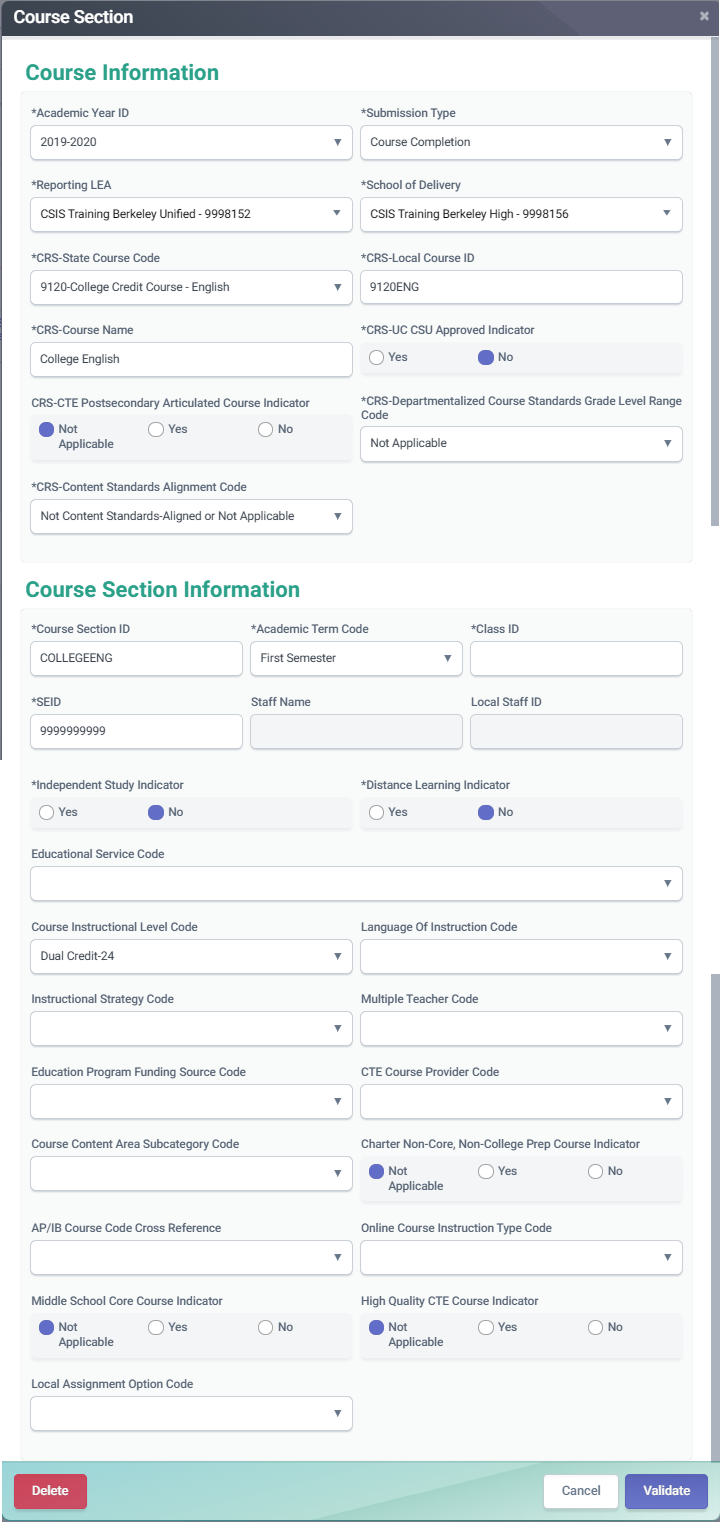 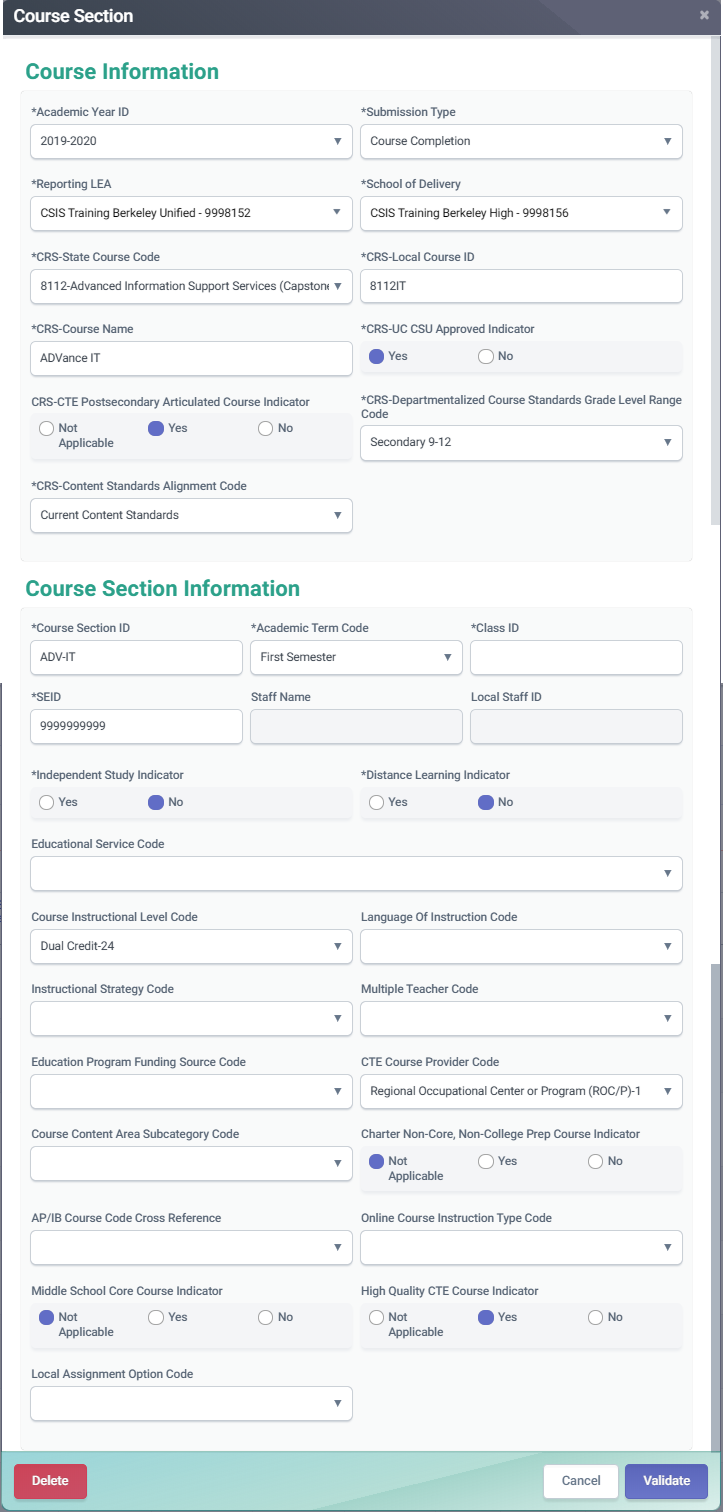 College courses should be reported using the designated state course codes. Those courses can be used as CCI indicators
OR
CTE courses for which a student earns college credit should have the Course Instructional Level code populated with 23 - College Credit or 24 - Dual credit
EOY 1 Reporting and Certification v1.0 May 10, 2024
23
Dashboard CCI Courses
EOY 1 Reporting and Certification v1.0 May 10, 2024
24
Course Completion (CRSC)
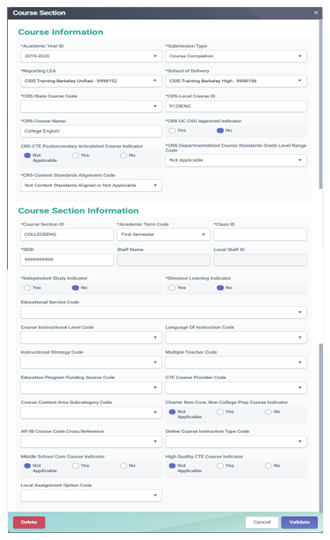 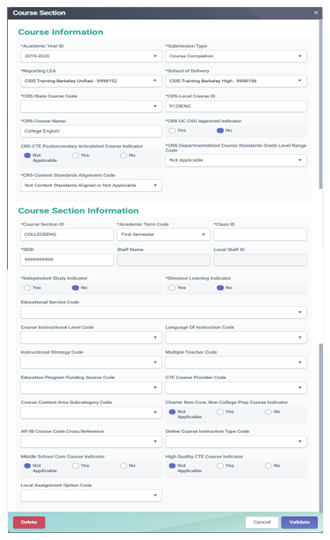 Advanced Placement (AP) courses should have the appropriate state course code to align with a specific content area
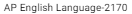 International Baccalaureate (IB) courses must be reported with the appropriate state course code, unless they are Middle school IB courses. 
Use the course instructional level field to indicate IB courses to Middle school as well as to the appropriate CTE course.
EOY 1 Reporting and Certification v1.0 May 10, 2024
25
Course Completion (CRSC)
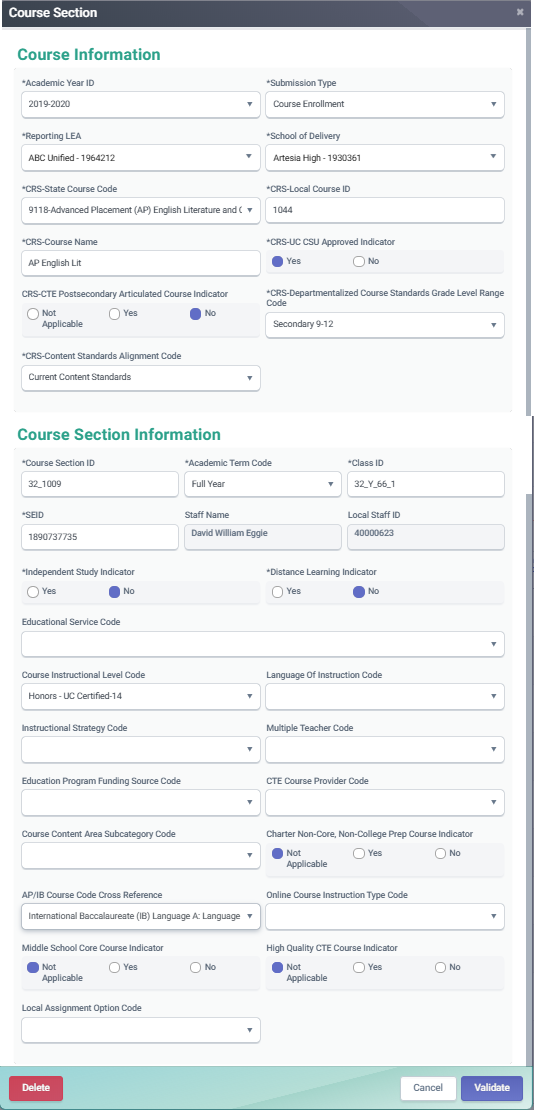 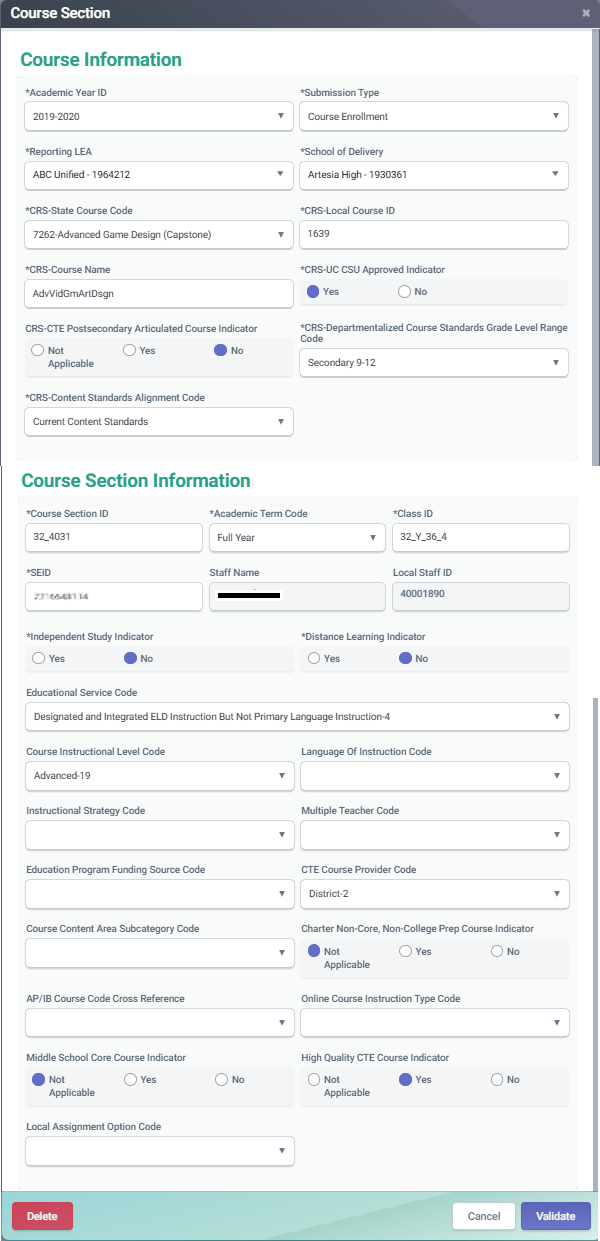 CTE completers and non-completers must have SCSC records that correspond to the appropriate CTE course
CTE courses that are also AP or IB courses can have the AP/IB code cross reference populated so that the course maps to both content areas
EOY 1 Reporting and Certification v1.0 May 10, 2024
26
SCSC Attributes
UC/CSU Admission Requirement Code

Not a required field, but should be populated for courses students take that have been approved by UC/CSU institutions.
Course determination is made by the UC/CSU systems
Describes the requirement that a high school course has been determined to meet.
Applicable in departmentalized courses in grade 9-12
Grades
Standard and nonstandard grades accepted
The final grade a student received after completing a specific Course Section
LEAs should not submit “progress report” grades, but only grades earned when credits are awarded.
Can be Alpha numeric or special character
Limited to three characters
Credits
Student Credits Attempted and Student Credits Earned help LEAs view courses transferring students have completed in other LEAs. 
Used to determine total credit requirements are met for graduation.
Carnegie Units
Granted to a student completing approximately 120 hours of class in one subject over the course of one year
SIS vendors will calculate the value
Required for the federal Migrant Student Information Exchange (MSIX)
EOY 1 Reporting and Certification v1.0 May 10, 2024
27
Course Completion (SCSC)
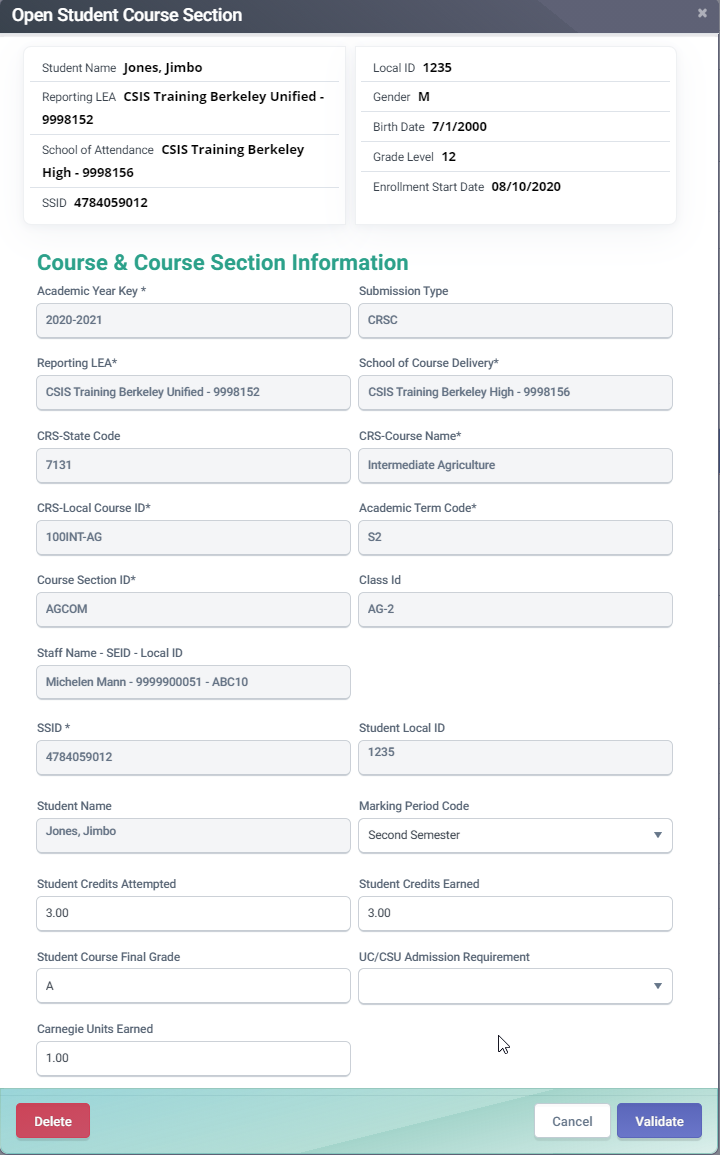 A Carnegie Unit represents a student completing approximately 120 hours of class in one subject over the course of one year. Typically, 10 high school credits equal 1 Carnegie Unit, 5 high school credits are normally equal to 0.5 Carnegie units.
The UC/CSU Admission Requirement Code represents the category of University of California or California State University College Admission Course requirement that a high school course has been determined to meet.
EOY 1 Reporting and Certification v1.0 May 10, 2024
28
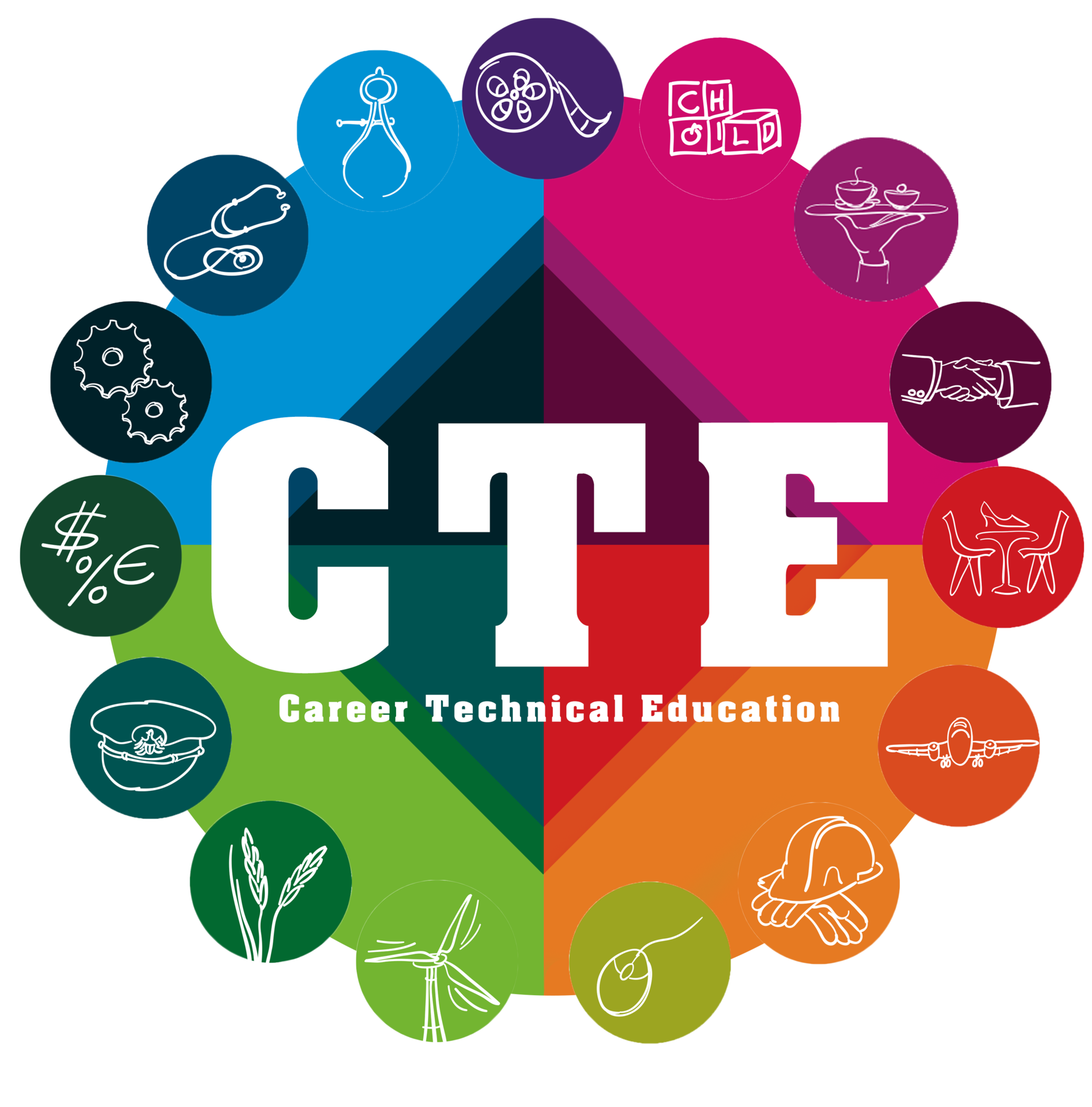 LEAs must submit information on CTE Pathways that students have completed during the year.

Students who have completed a CTE Pathway during the Reporting Year, are included in the Student Career Technical Education (SCTE) file.  

If a student has completed more than one Pathway during the Reporting Year, a record is reported for each completed Pathway.

CTE participants who are non-completers MUST NOT be included in the SCTE file, as the data collected for course sections and student course sections includes the information needed to identify them.
Student Career Technical Education
Course and Student Course completion data.
29
SCTE Data Collected
Along with key data from the CRSC and SCSC, the following data are collected
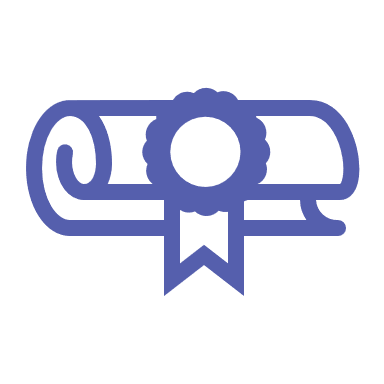 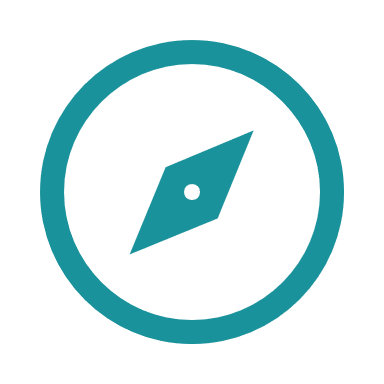 CTE Completion Year
CTE Completer Info
CTE Pathway Code
Identifies student who has completed a minimum of 300 hours in a state-approved CTE pathway.
Indicates the specific career pathway the student participated in and completed.
Indicates the academic year the student completed the capstone course for the pathway being reported
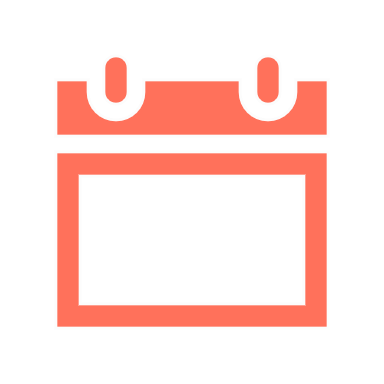 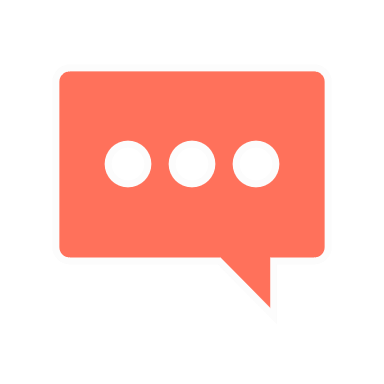 EOY 1 Reporting and Certification v1.0 May 10, 2024
30
CTE Student Groups
CTE Participant:

The CDE counts as a participant, any student who has completed a CTE course (includes CTE Non-completers and Completers).
Non-Completer Participant: Is a student who:

has completed a CTE course who may or may not be participating in a pathway but does not meet the definition of a CTE completer below
Reported and determined through the CRSC and SCSC records
CTE Completer: A CTE completer is identified locally and is a student who has:

completed a minimum of 300 hours in a state-approved CTE pathway and has successfully passed the capstone course in that sequence with a grade of C minus or better. 
Reported through submission of the CRSC, SCSC and SCTE records
EOY 1 Reporting and Certification v1.0 May 10, 2024
31
CTE Pathway Completers
Mapping CTE information
Below is a summary of how different CTE student groups are reported in CALPADS.
CTE Participants 
Non-completers
EOY 1 Reporting and Certification v1.0 May 10, 2024
32
Valid Code Combo CTE Resources
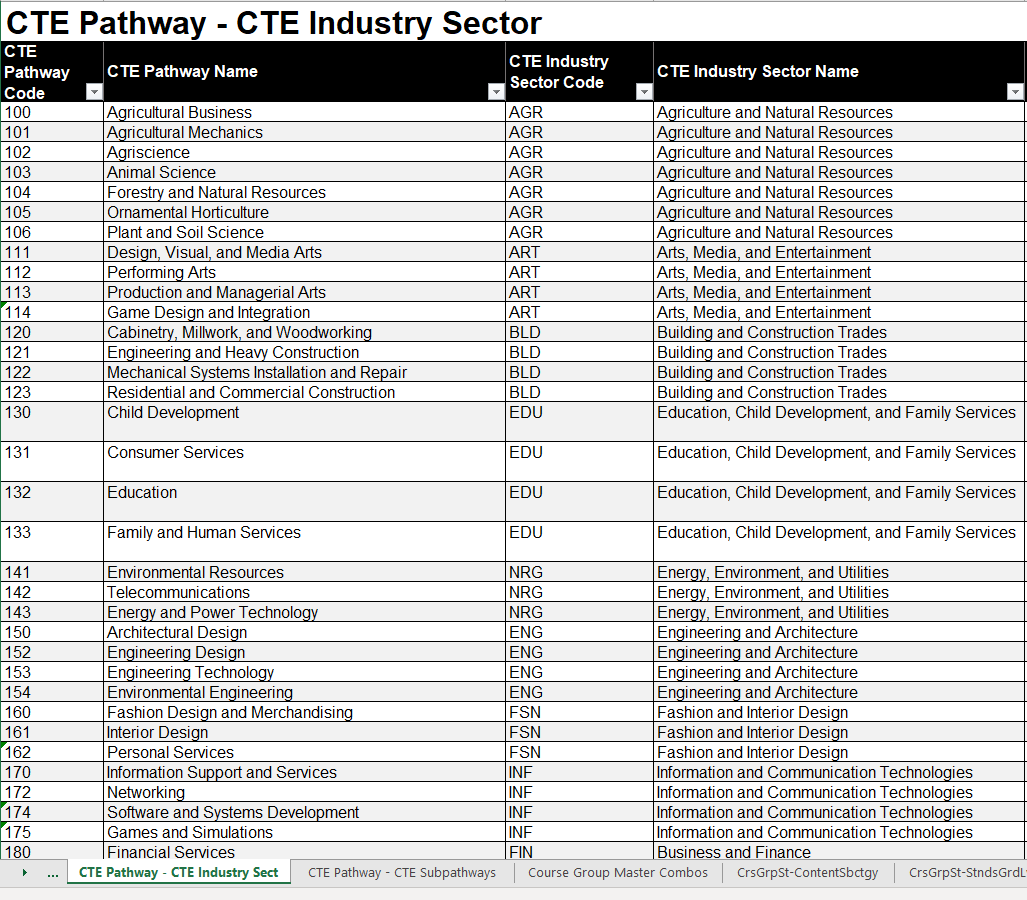 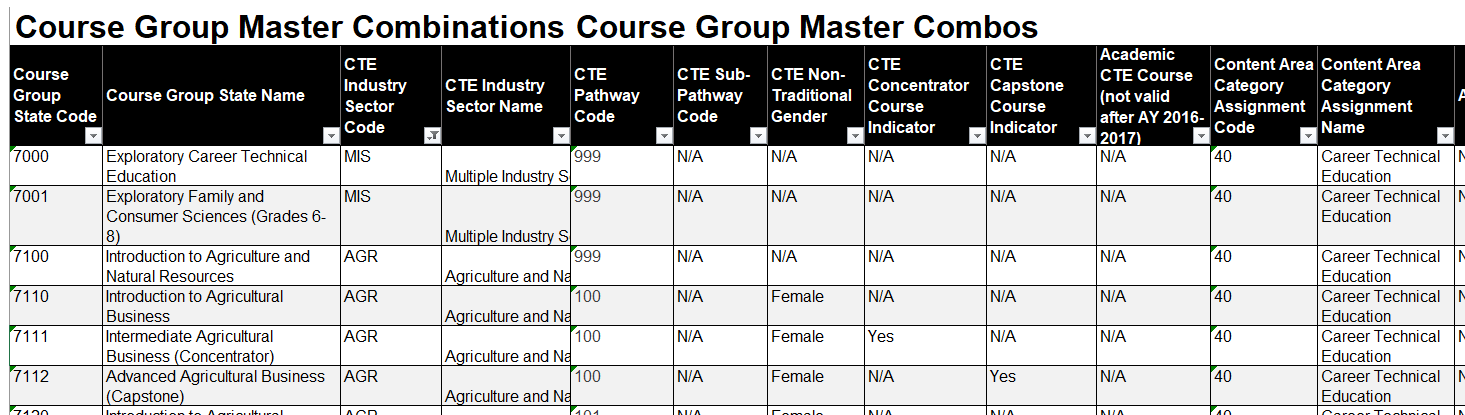 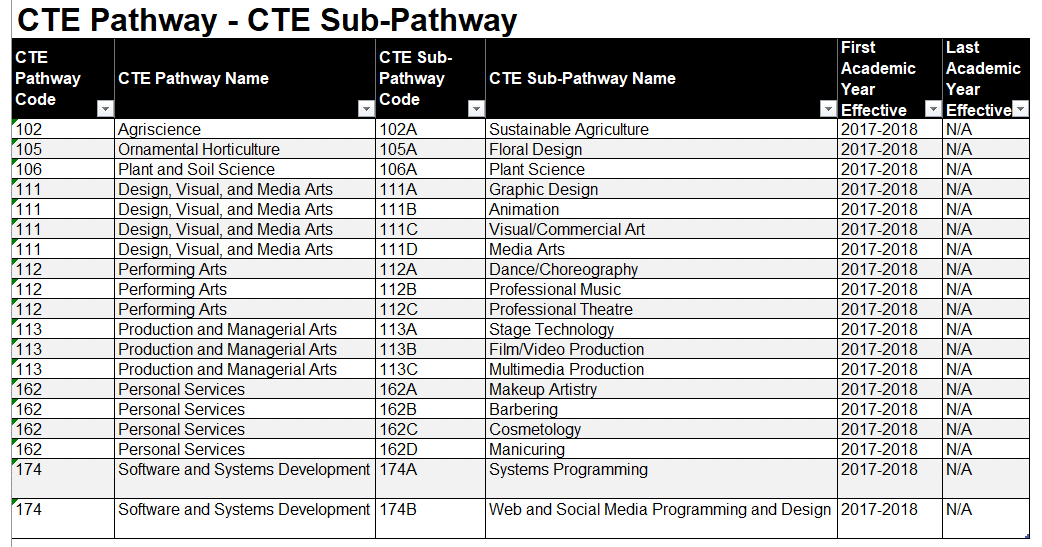 EOY 1 Reporting and Certification v1.0 May 10, 2024
33
Reporting a CTE Completer
Below are the elements that comprise the CTE Completer data of a student.
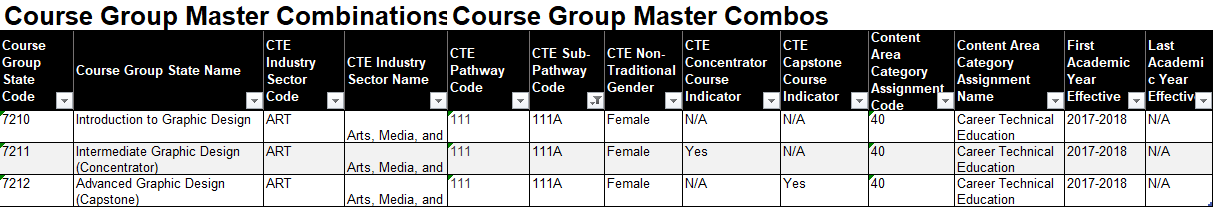 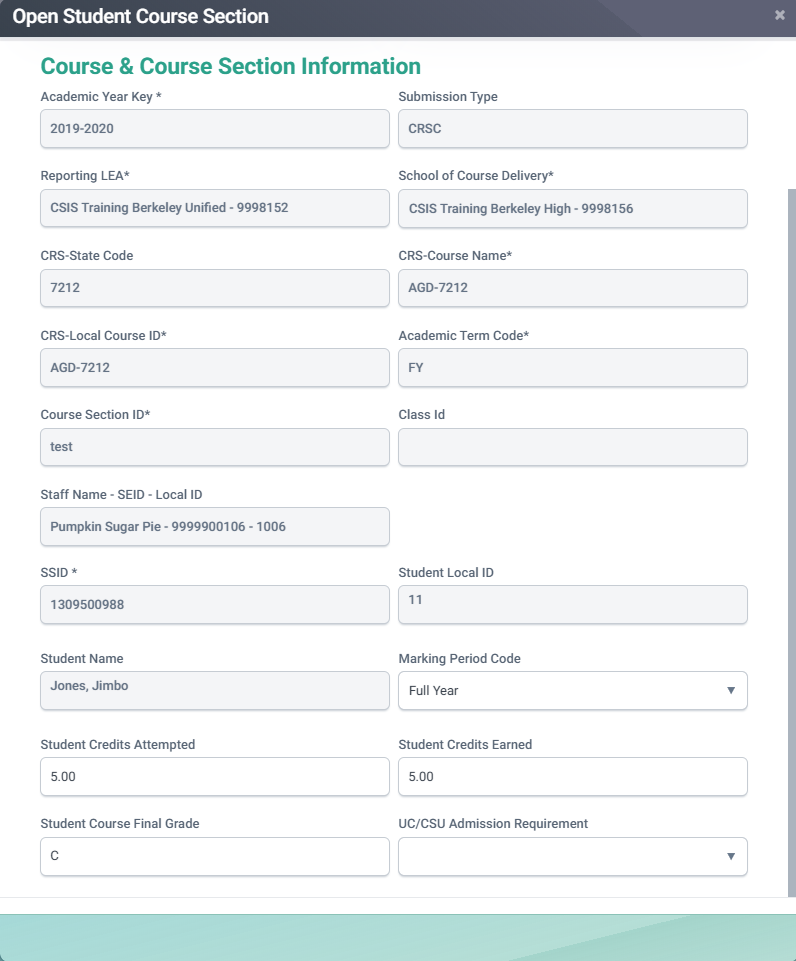 Must have a SCSC record associated to a CTE Capstone course.
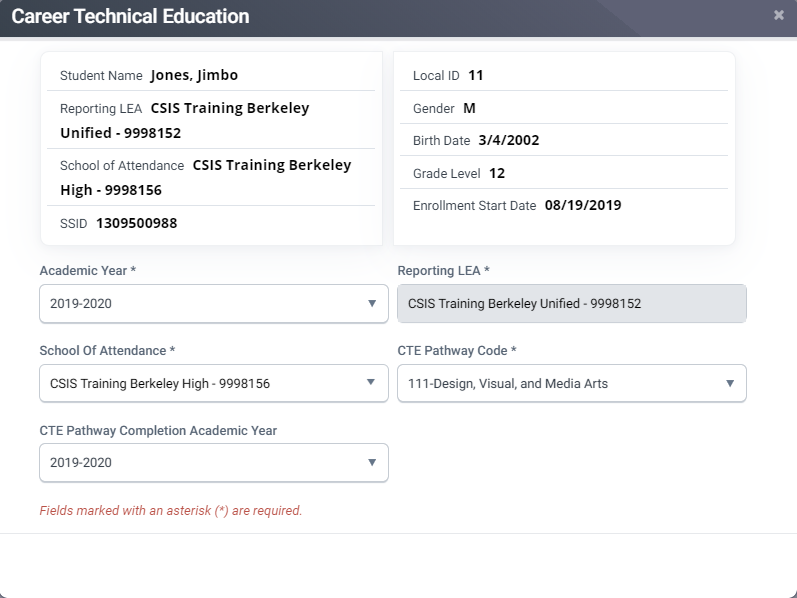 A SCTE record must be submitted reflecting the CTE pathway code. 

Completion Academic Year must be 2023-2024.
EOY 1 Reporting and Certification v1.0 May 10, 2024
34
How CTE Non-Completers are determined
Below are the elements that CALPADS will use to determine a student as a CTE Non-Completer participant.
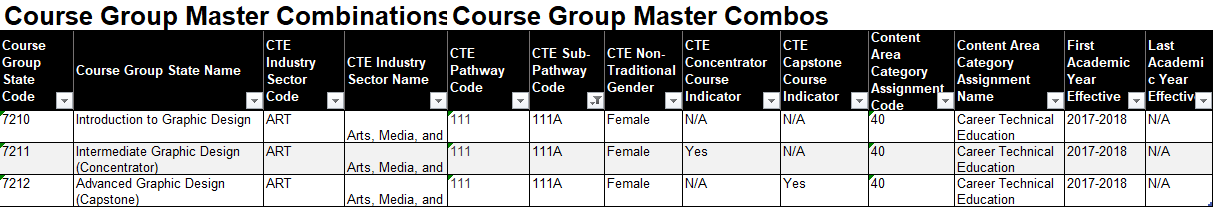 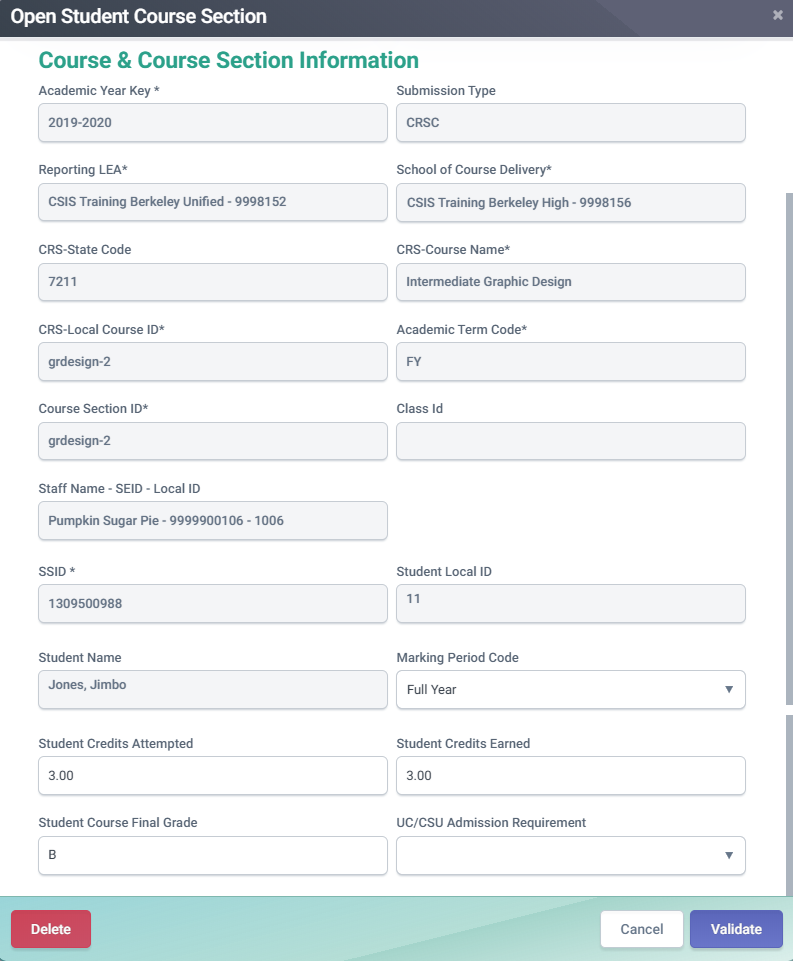 SCSC Record
For CTE Pathway Participants: Must have a SCSC record associated to a CTE course that is identified as Intro or Concentrator course
For Non-CTE Pathway Participants: Must have a SCSC record associated to any CTE course.
EOY 1 Reporting and Certification v1.0 May 10, 2024
35
LEAs must submit work-based learning data that will provide additional opportunities for students (grades 9-12) to demonstrate their preparedness for college/career through the College/Career Indicator (CCI) on the California School Dashboard.

There are twelve work-based learning programs/activities that LEAs should track and report to CALPADS on the WBLR file.

The WBLR uses the Replacement processing method by Academic Year and School of Attendance and is used for batch processing.
Work-Based Learning
36
WBLR Data Collected
LEAs are required to submit work-based learning completion information for:
 All students that complete an internship 
Include all Work-Based Learning completion for students enrolled at any time during the Reporting Year
Data will come from SIS but gathered by a team of CTE, SPED and CALPADS coordinators
LEA Admins will need to assign the WBLR Edit, View, and Extract roles to account and other user accounts. SELPAs will need to request the state to add the WBLR Extract role to their account.
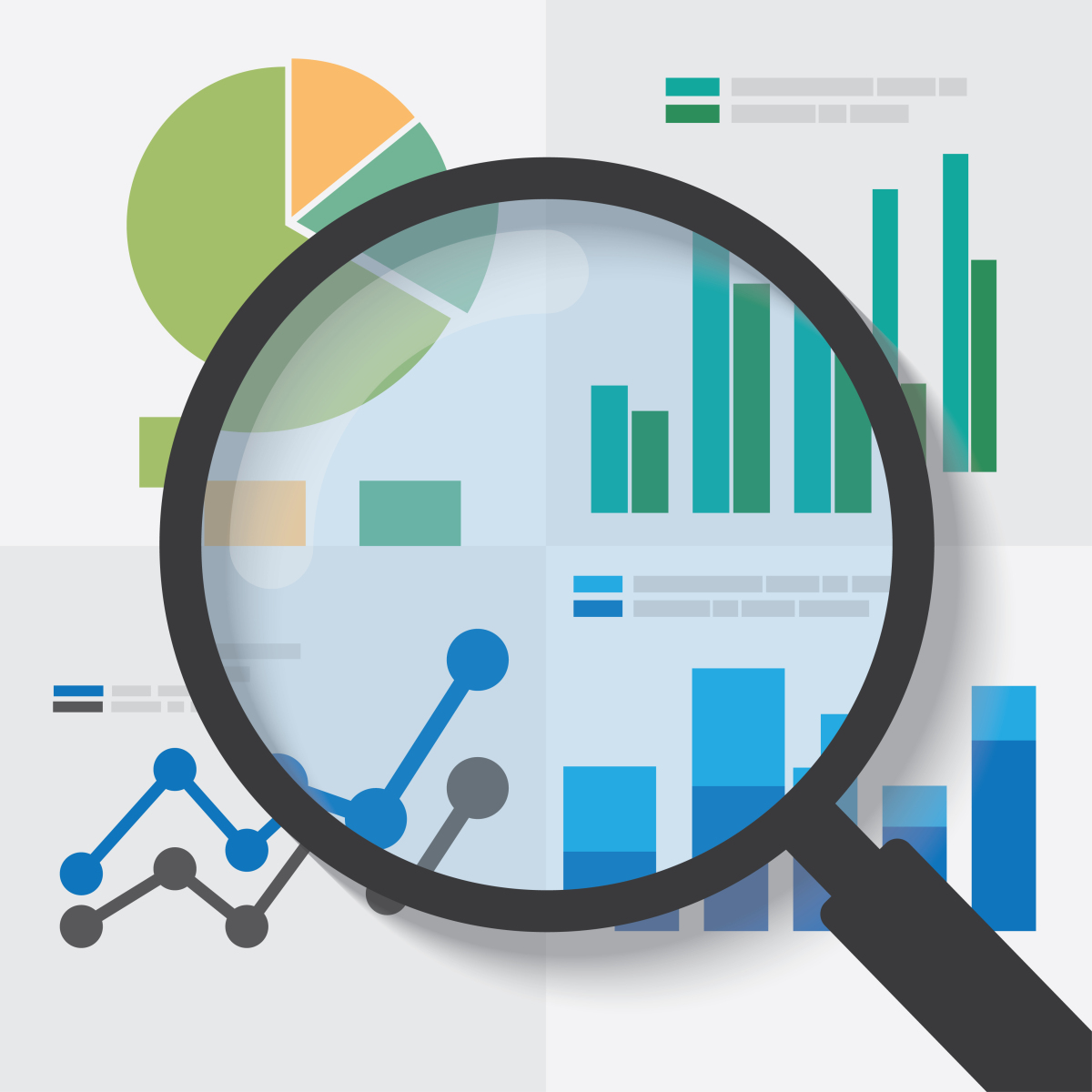 Reference Available: 	CALPADS Flash 184 & 229	          WBRL Data Population 	        CALPADS User Manual
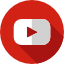 EOY 1 Reporting and Certification v1.0 May 10, 2024
37
37
[Speaker Notes: References:
CALPADS Flash 184: https://www.cde.ca.gov/ds/sp/cl/calpadsupdflash184.asp
CALPADS Flash 229: https://www.cde.ca.gov/ds/sp/cl/calpadsupdflash229.asp
CSIS WBLR Data Population: https://www.youtube.com/playlist?list=PLsnFpLOXpp4KDvoW_Hg8BenKP53bv3MGl

CALPADS User Manual: https://documentation.calpads.org/OnlineMaintenance/StudentDataMaintenance/StudentDetailsWBLR/

Work-Based Learning Measures for the CCI: 
https://www.cde.ca.gov/ta/ac/cm/workbasedcci.asp#newmeasures]
Work-Based Learning Type Code
The Work-Based Learning Type Code represents the work-based learning that the student completed during the academic year. 
Students may have multiple work-based learning codes 
Include summer work-based learning
Exclude summer internships that occur after the student has graduated
EOY 1 Reporting and Certification v1.0 May 10, 2024
38
38
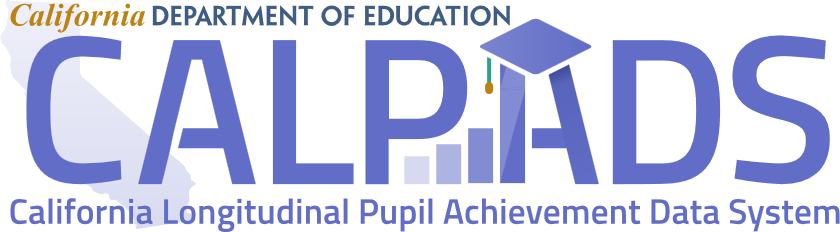 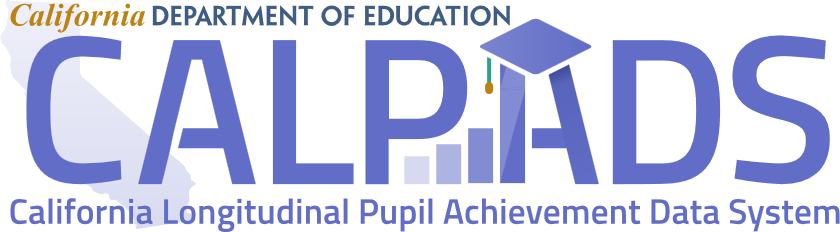 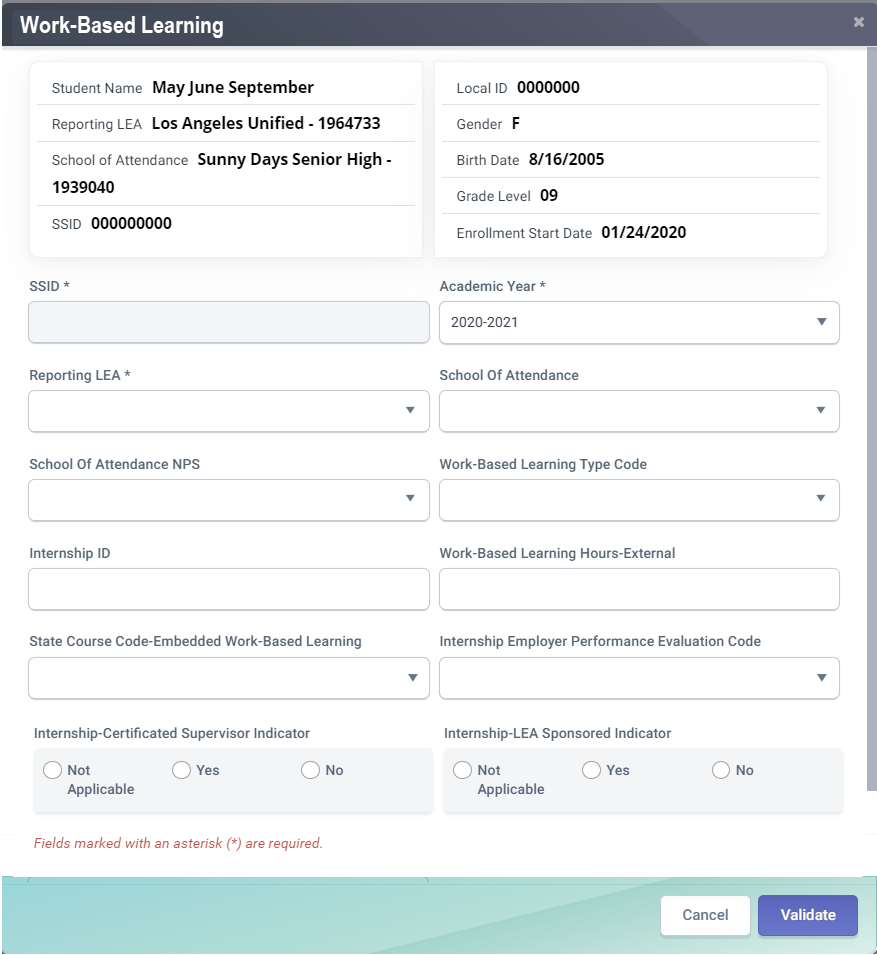 WBLR Data Fields
21.09
21.11
21.10
21.12
21.13
21.14
21.15
EOY 1 Reporting and Certification v1.0 May 10, 2024
39
39
39
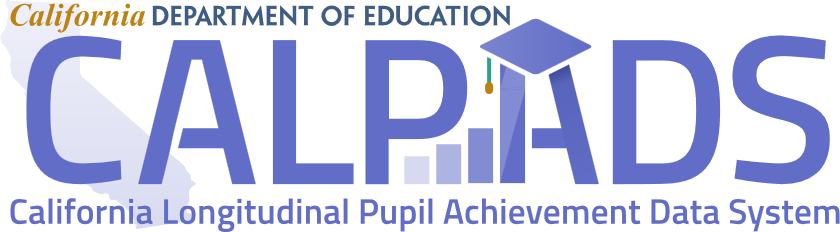 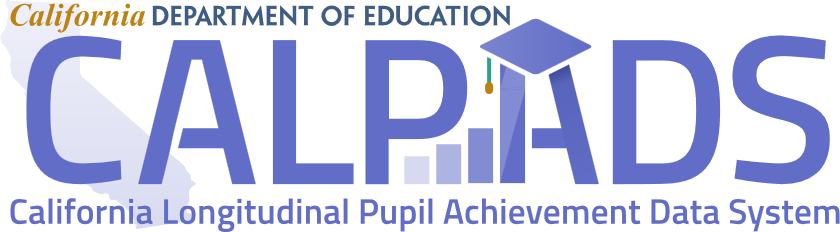 *NEW* Employer Performance Evaluation Code in AY2023-2024
*Upcoming* Work-Based Learning Type Code Retiring in AY2024-2025
CALPADS Update Flash #265
40
EOY 1 Reporting and Certification v1.0 May 10, 2024
[Speaker Notes: This and further information on WBLR changes contained in Flash #265 here: https://www.cde.ca.gov/ds/sp/cl/calpadsupdflash265.asp]
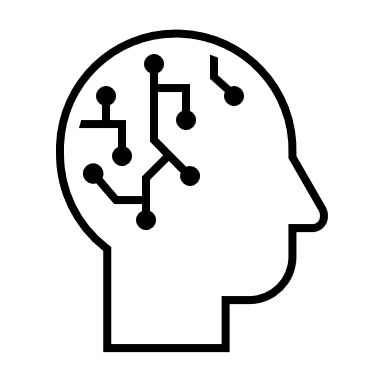 All reportable courses are mapped to the State Course codes

All required fields for courses are populated and up to date, including:
Content Sub-Category
Standards Grade Range
Content Standards Alignment
Middle School Core (Yes/No)
AP/IB Course Code Cross Reference - if needed

SIS vendor has translated credits earned into Carnegie Units

The following have been identified and reported in the SIS:
CTE Completers
Students completing Leadership/Military Science courses
Students who have received Seal of Biliteracy and/or Golden State Seal
Students completing College Credit courses
Work-Based Learning (WBL) Types for all grade 9-12 students who participated entered in SIS

In addition to WBL Type, all WBL Internships (Type 10) also have the following populated:
Internship ID
Work based Learning Hours - External
Employer Performance Evaluation Codes
LEA Sponsored Indicator
Certificated Supervisor Indicator

In addition to WBL Type, all WBL Student-Led Enterprise (Type 15) and Virtual/Simulated Work-Based Learning (Type 20) also have the following populated:
Work-based Learning Hours - External
State Course Code - Embedded Work-based Learning
Checklist
EOY 1 Reporting and Certification v1.0 May 10, 2024
41
Certification
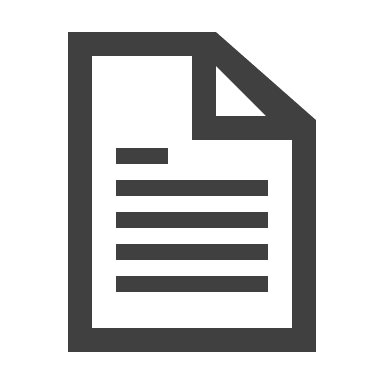 Process overview and error resolution
EOY 1 Reporting and Certification v1.0 May 10, 2024
42
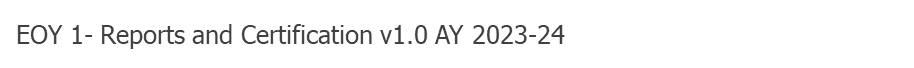 Certification Workflow
Error Correction

Resolve Cert errors before reviewing reports.
Refer to the downloadable CALPADS Error List on suggest resolutions
Report Review

Generate reports and disseminate to appropriate staff responsible for the data.
Utilize report mapping guide to check for data inclusion and column count source
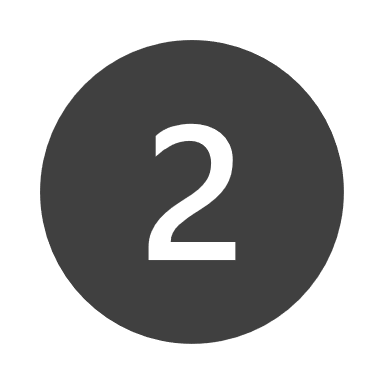 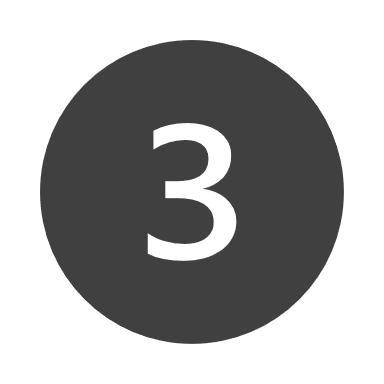 Submit files

Be aware of replacement type processing
Be aware of order of submission
You may now submit SDEM, CRSC files and available SCSC records
Approval

Generate reports and disseminate to appropriate staff responsible for the data.
Review all aggregate reports to activate checkbox
Check box to activate approval button
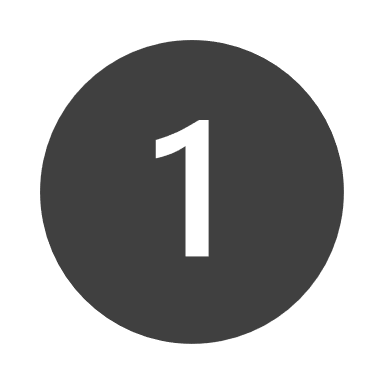 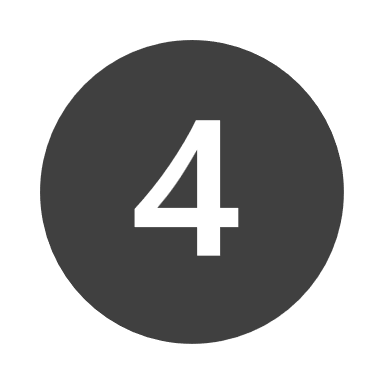 EOY 1 Reporting and Certification v1.0 May 10, 2024
43
[Speaker Notes: Resource: 

Certification Process: https://documentation.calpads.org/CertificationStatus/CertificationStatusLEAApproval/

Video: https://www.youtube.com/playlist?list=PLsnFpLOXpp4Itub_qeFnInTgT0zJulxUb]
EOY 1 Certification Errors
EOY 1 Reporting and Certification v1.0 May 10, 2024
44
[Speaker Notes: Certification error videos can be found on the CSIS YouTube training channel, certification errors playlist: https://www.youtube.com/c/CSISCALPADSTrainingChannel/playlists?view=50&sort=dd&shelf_id=5]
EOY 1 CDD Errors
EOY 1 Reporting and Certification v1.0 May 10, 2024
45
CERT123
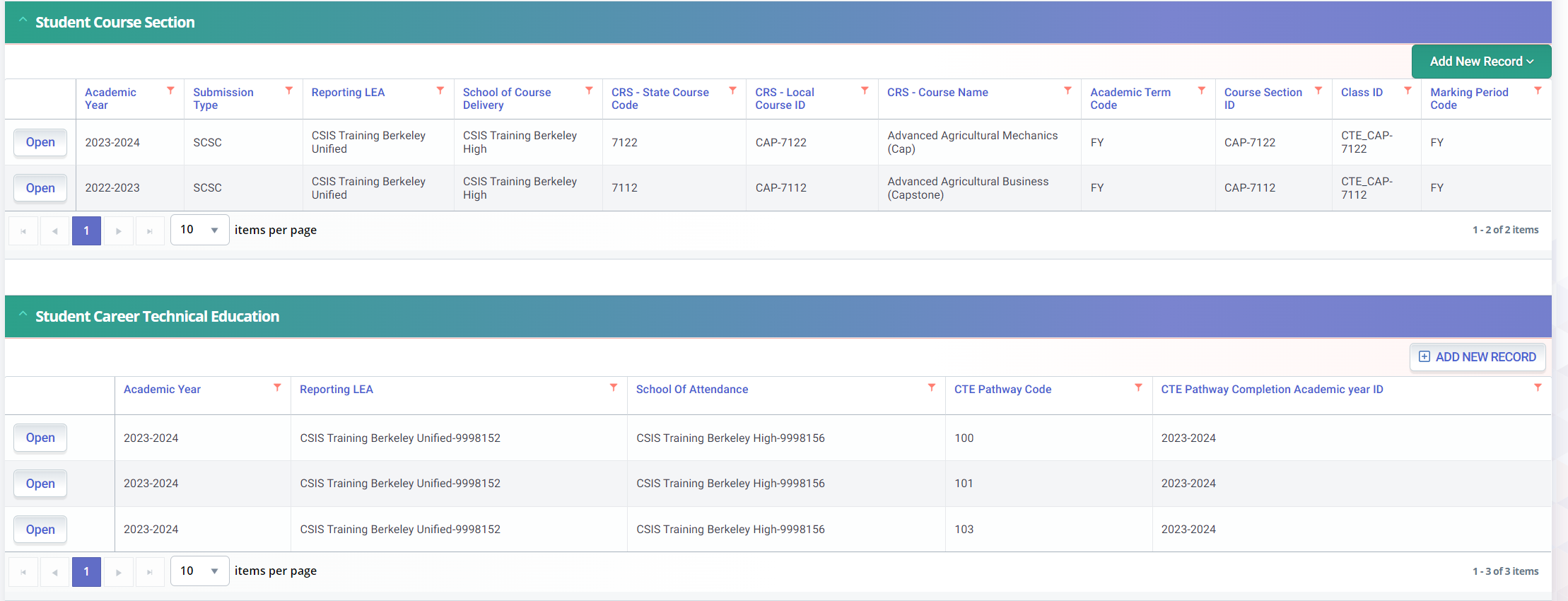 No SCSC record submitted to reflect a CTE Capstone Course code for indicated pathway
SCSC file not uploaded
SCSC file uploaded but record rejected.
Posted a SCTE record this year but completed Pathway last year.
Inadvertently posted a SCTE record
Trigger reasons
EOY 1 Reporting and Certification v1.0 May 10, 2024
46
EOY 1 Reports
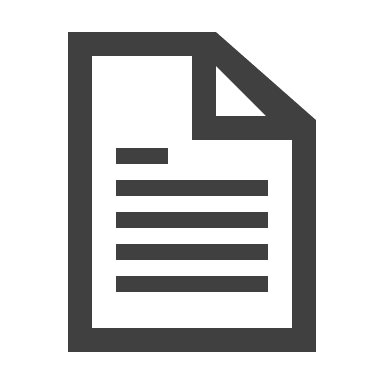 Review reports
EOY 1 Reporting and Certification v1.0 May 10, 2024
47
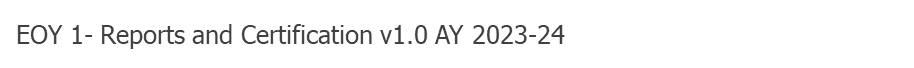 EOY 1 Reports
Course Completion
CTE
Work Based Learning
Report 3.14
Report 3.15
Career Technical Education Noncompleter Participants - Count
Career Technical Education Noncompleter Participants– Student List
Legend
Report 3.19
Report  3.20
Career Technical Education Completers – Count by Pathway
Career Technical Education Completers– Student List
Report 18.1
Report 18.2
Work-Based Learning -Count
Work-Based Learning – Student List
48
[Speaker Notes: Please review the EOY 1 Data Mapping Guides in the user manual -- https://documentation.calpads.org/Reports/SnapshotODSReports/#eoy-1-report-mapping-guides]
Report 3.9 Course Sections Completed
Count by Content Area for Departmentalized Courses
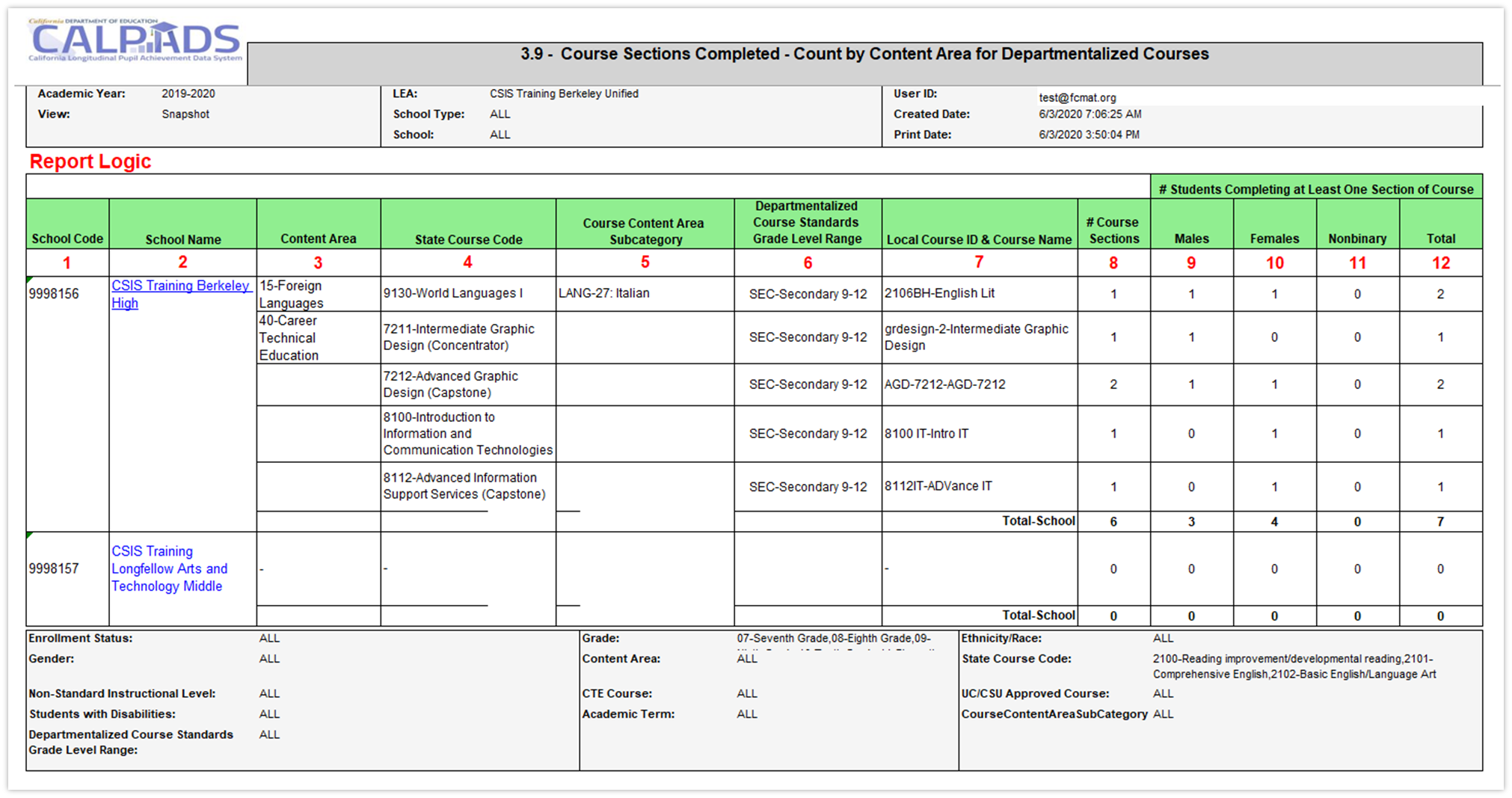 EOY 1 Reporting and Certification v1.0 May 10, 2024
49
Report 3.10 Course Sections Completed
Count and Details for Departmentalized Courses
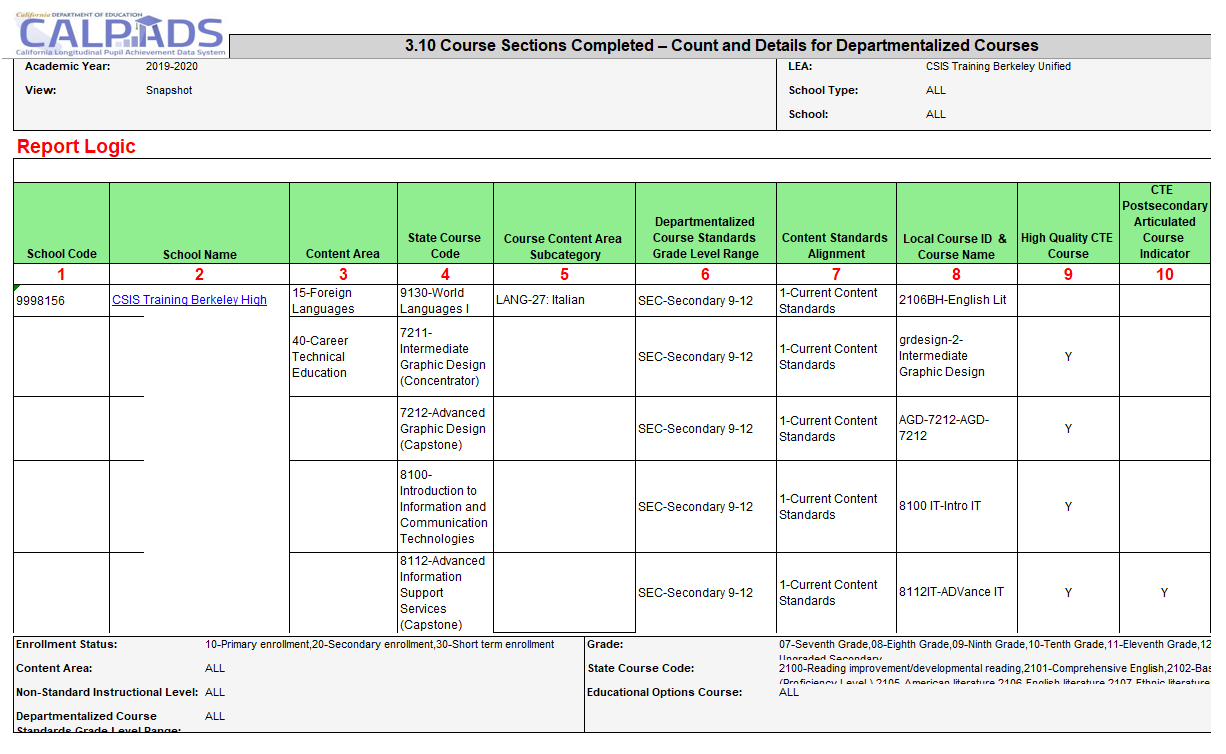 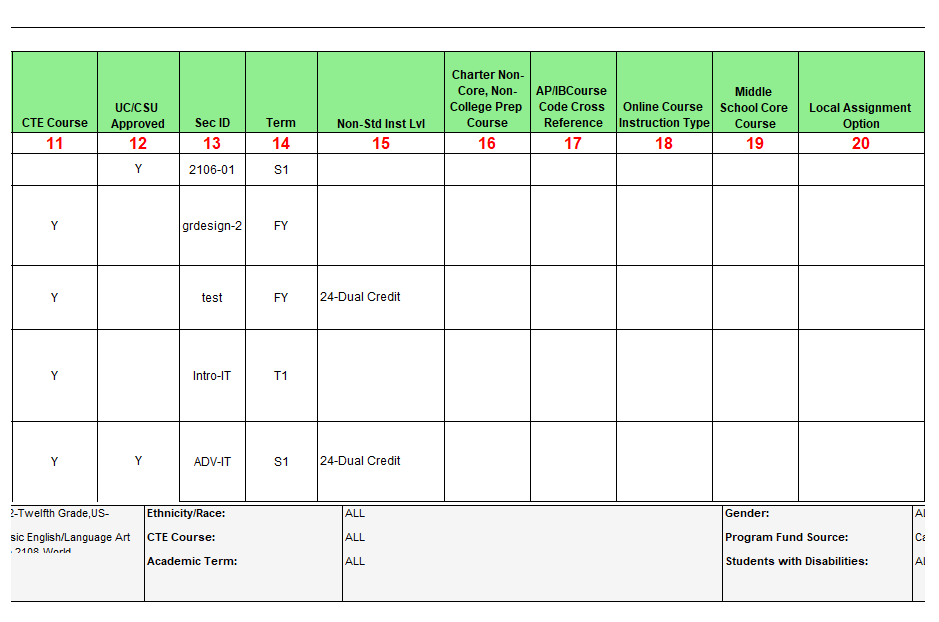 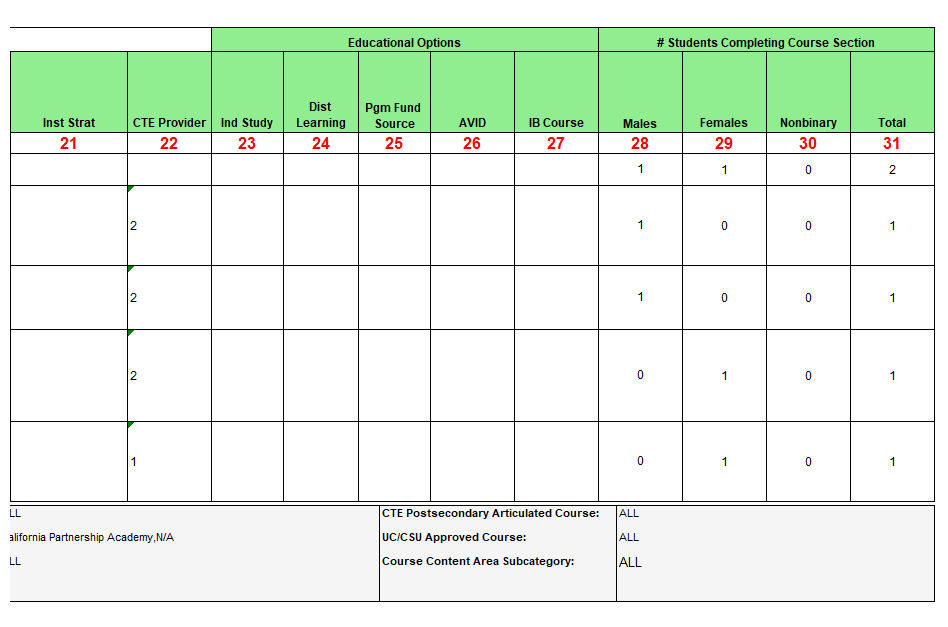 EOY 1 Reporting and Certification v1.0 May 10, 2024
50
EOY 1 - Reviewing CTE Data
Review Report 3.10 - Course Sections Completed - Count and Details for Departmentalized Courses
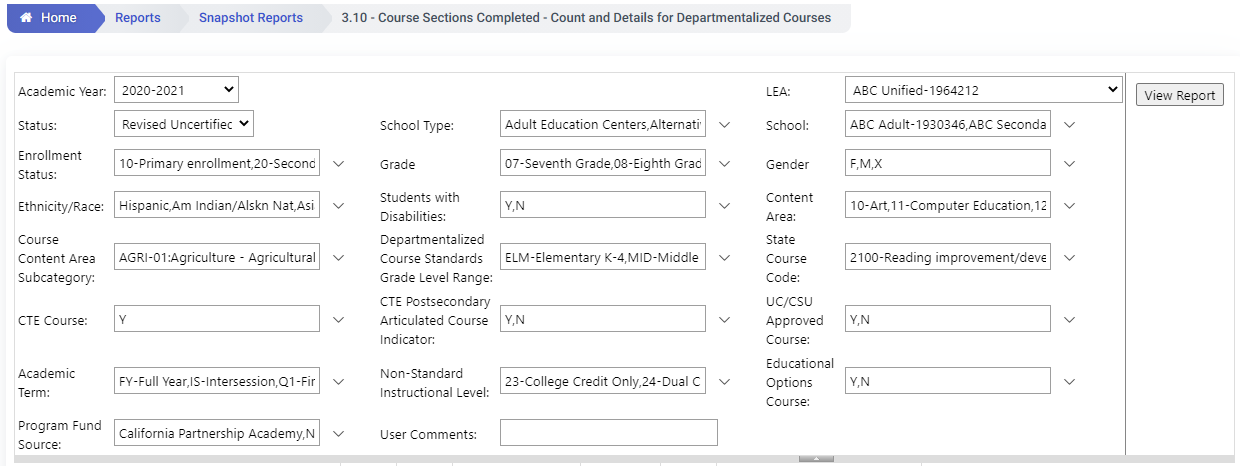 The report should be requested twice with different filters.

To find college credit courses and Leadership/Military Science in the 9x series select the State Course codes of 9020, 9082, 9096, 9120, 9154, 9200, 9227, 9273, 9303, 9358, 9373

To find the CTE courses with the Non Standard Instructional codes of 23 and 24 select the CTE Course = Y and Non Standard Instructional Level to 23 and 24
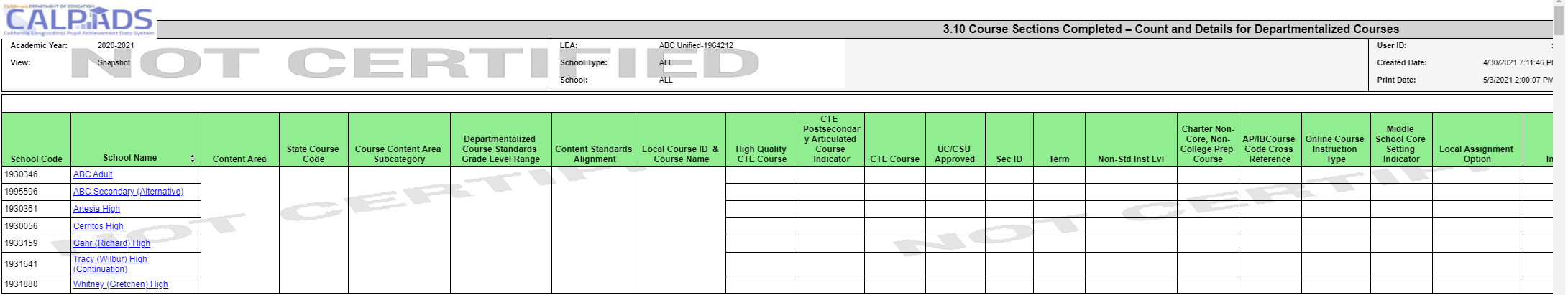 EOY 1 Reporting and Certification v1.0 May 10, 2024
51
Report 3.11 Course Sections Completed
Student List for Departmentalized Courses
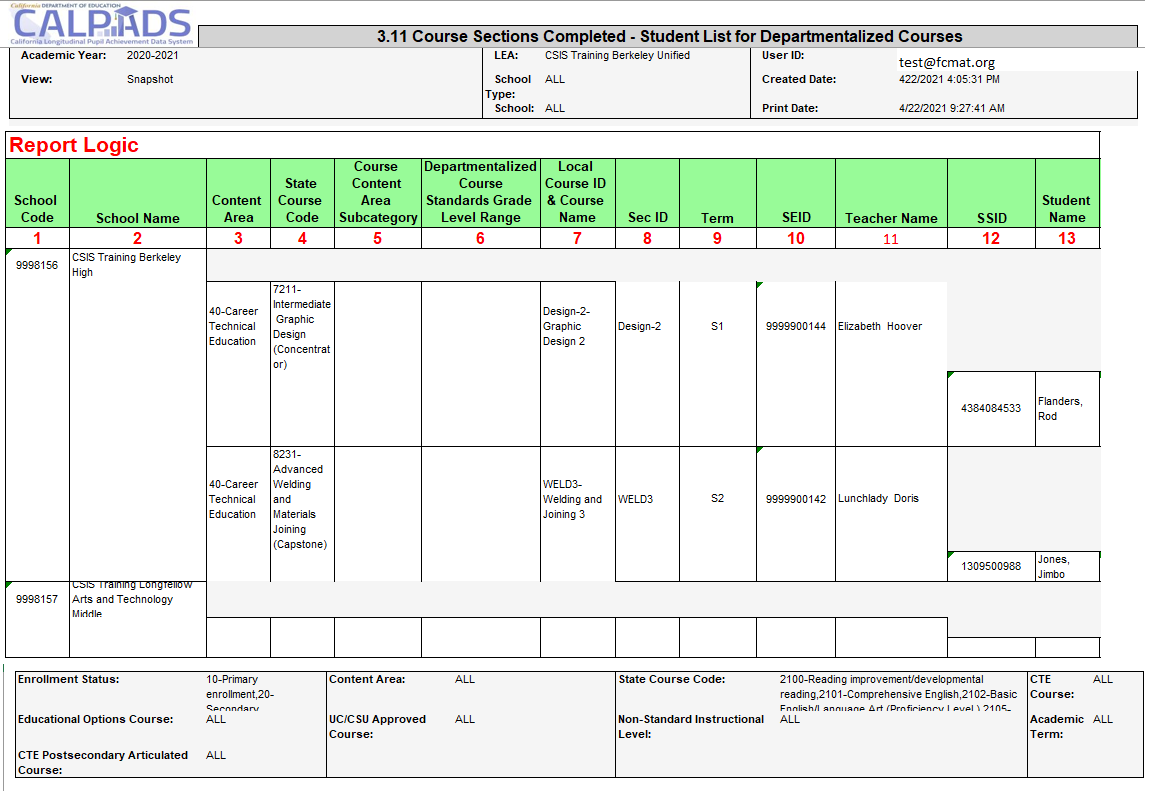 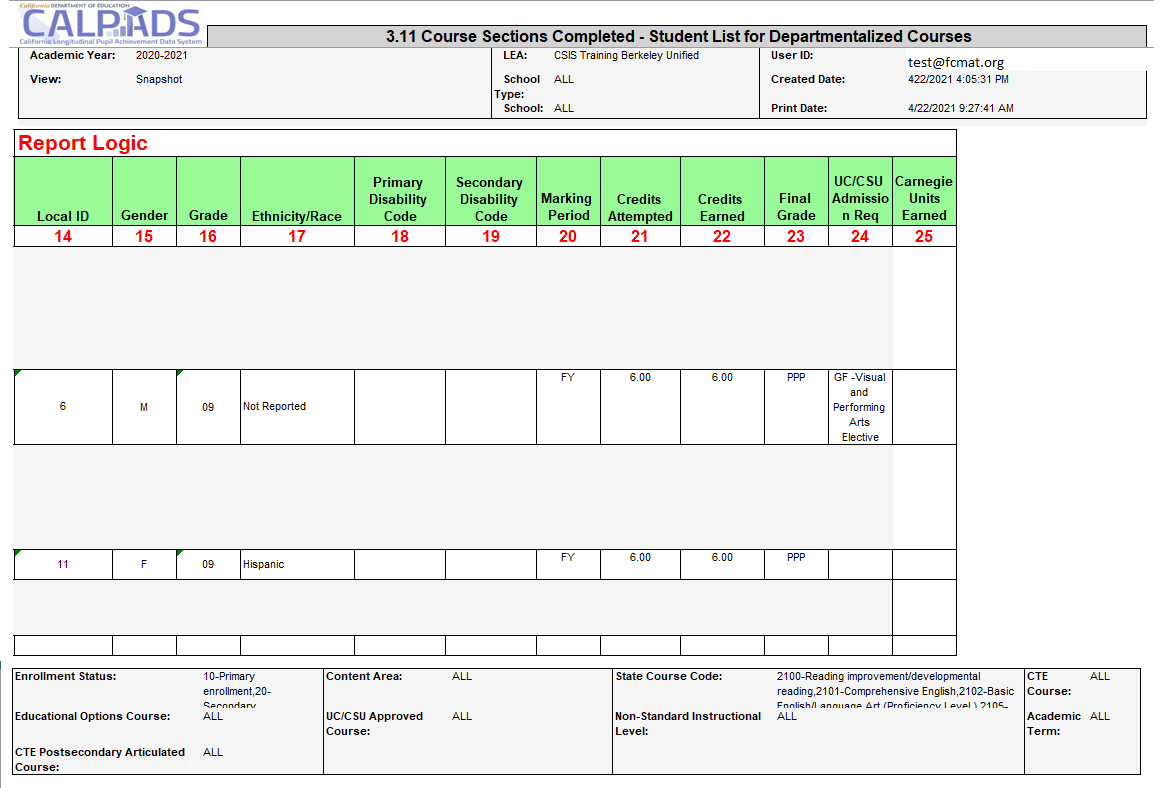 EOY 1 Reporting and Certification v1.0 May 10, 2024
52
Report 3.14 CTE Noncompleter Participants – Count
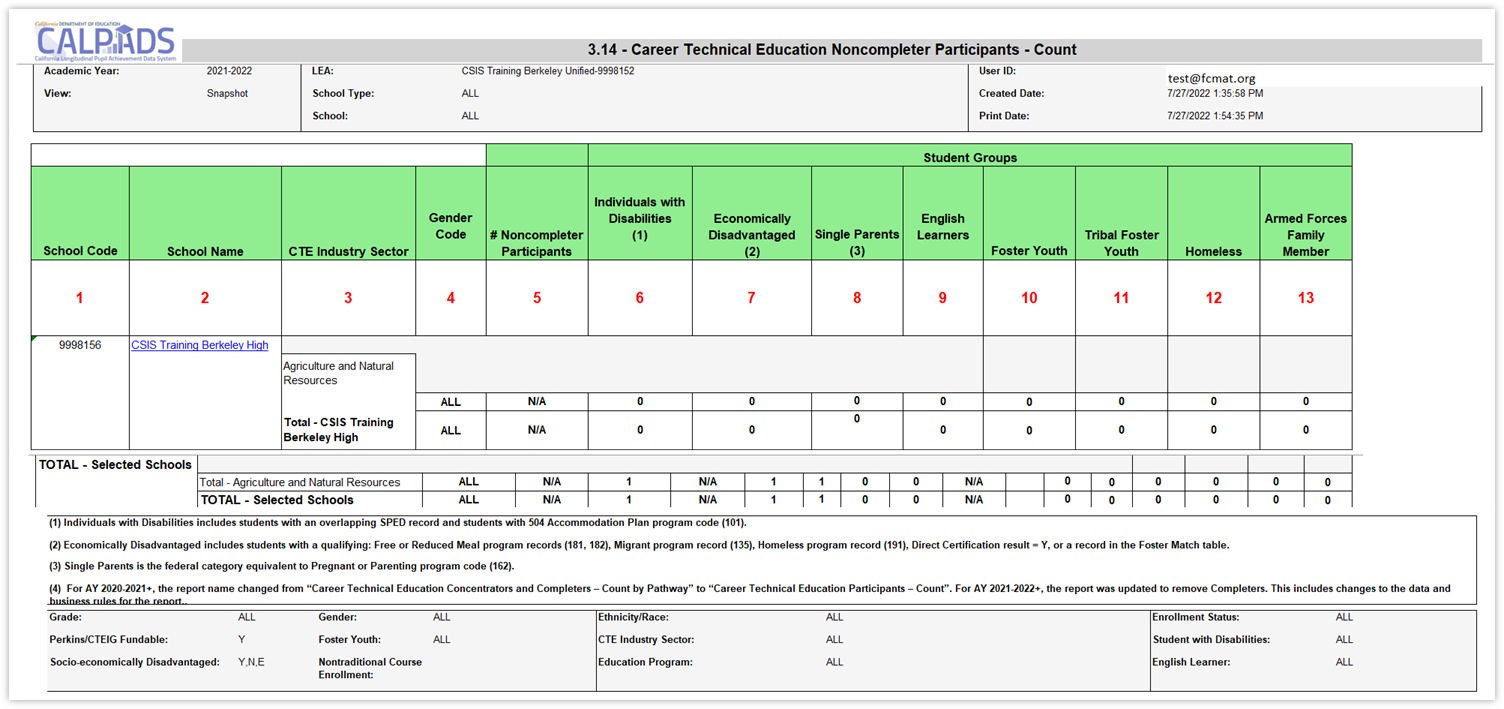 Report defaults to counting Perkins/CTEIG fundable students in courses flagged with a High Quality CTE Course Indicator equal to Y.  Switching the Perkins/CTEIG Fundable filter to ALL will include all other CTE courses not flagged.
EOY 1 Reporting and Certification v1.0 May 10, 2024
53
EOY 1 - Reviewing CTE Data
Review Report 3.14 Career Technical Education Noncompleter Participants – Count
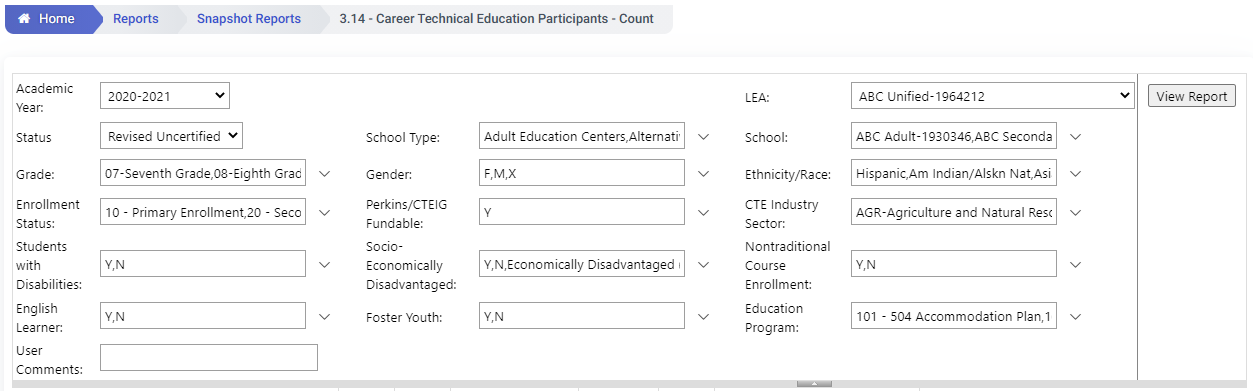 Filter on 12th graders to verify students who completed or were participants in 12th grade

Set Perkins/CTEIG Fundable to ALL to capture all students. Otherwise, it will default to courses only flagged a HQ CTE.

Filter for other specific sub-groups that comprise the core indicators (optional)
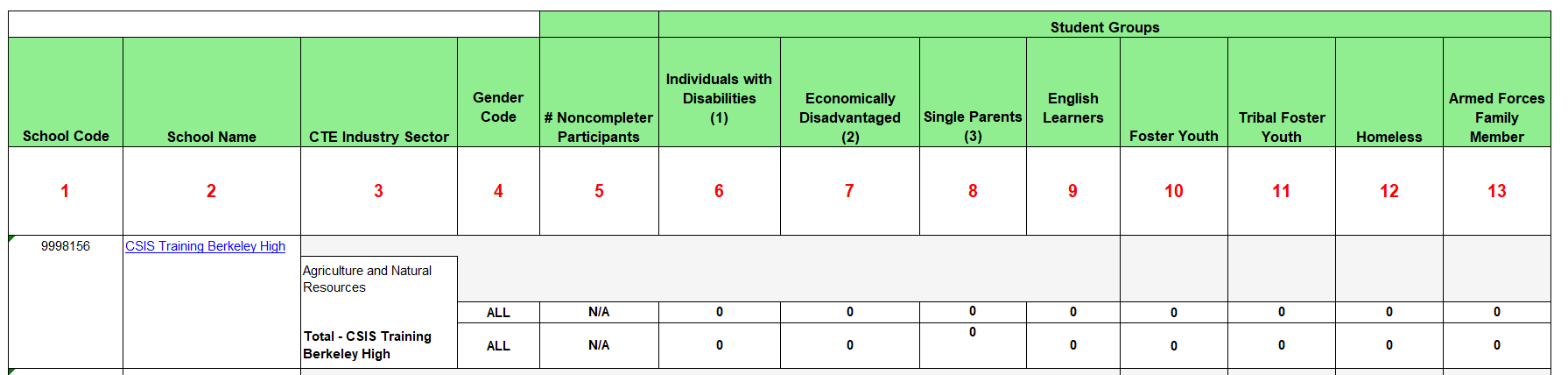 EOY 1 Reporting and Certification v1.0 May 10, 2024
54
CTE Core Indicators
Individuals with Disabilities

Economically Disadvantaged: includes students with a qualifying: Free or Reduced Meal program record (181, 182), Migrant program record (135), Homeless program record (191), Direct Certification result = Y, or a record in the Foster Match table

Single Parents: is the federal category equivalent to Pregnant or Parenting program code (162) 

Non-traditional Gender: gender less commonly associated with a field
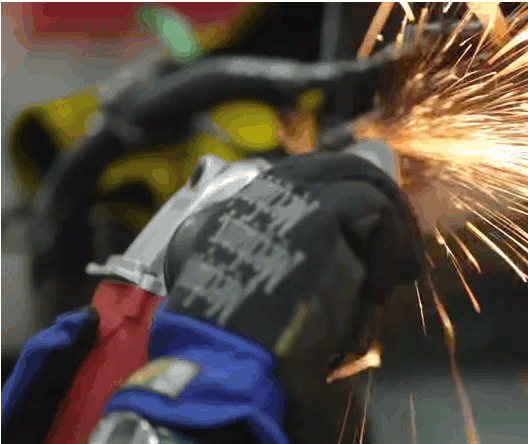 EOY 1 Reporting and Certification v1.0 May 10, 2024
EOY 1- Reports and Certification v1.0 AY 2023-24
55
Report 3.15 CTE Noncompleter Participants– Student List
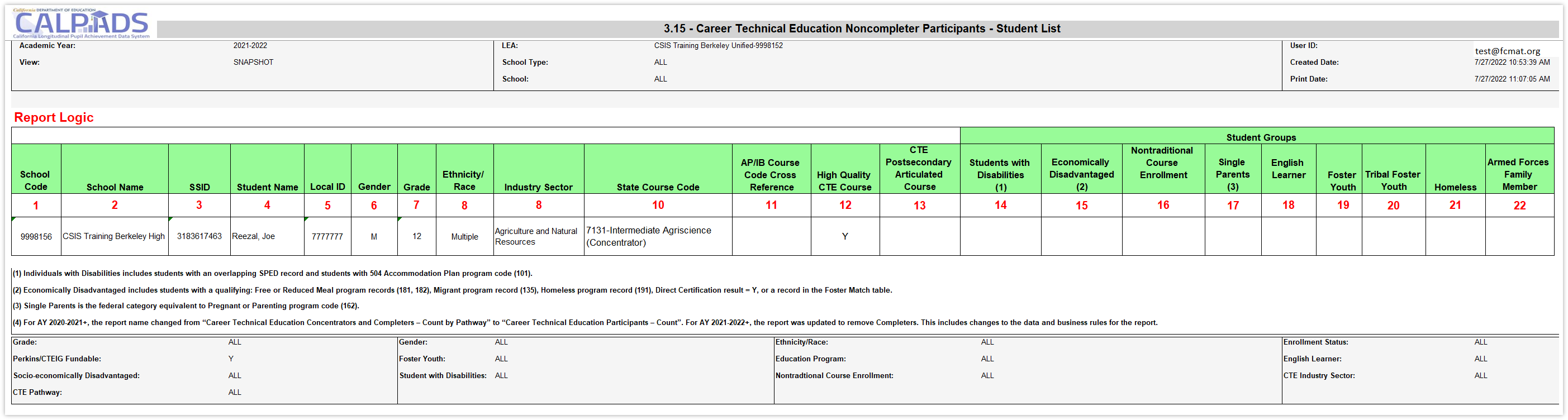 Report defaults to counting Perkins/CTEIG fundable students in courses flagged with a High Quality CTE Course Indicator equal to Y.  Switching the Perkins/CTEIG Fundable filter to ALL will include all other CTE courses not flagged.
EOY 1 Reporting and Certification v1.0 May 10, 2024
56
Report 3.16 – Educational Options Course Completion
Student Count
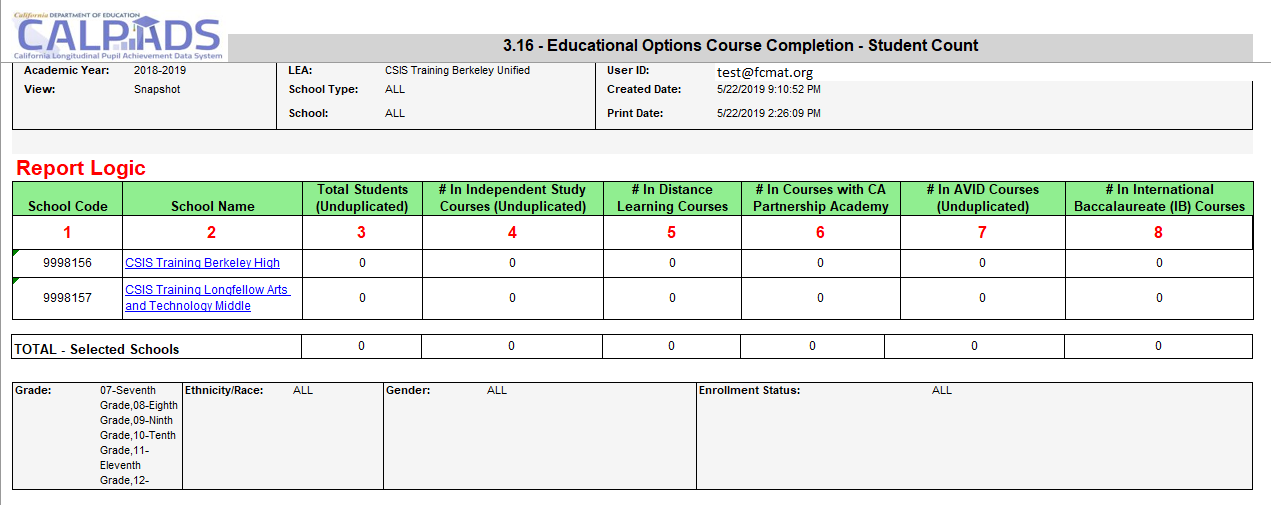 EOY 1 Reporting and Certification v1.0 May 10, 2024
57
Report 3.19 CTE Completers – Count by Pathway
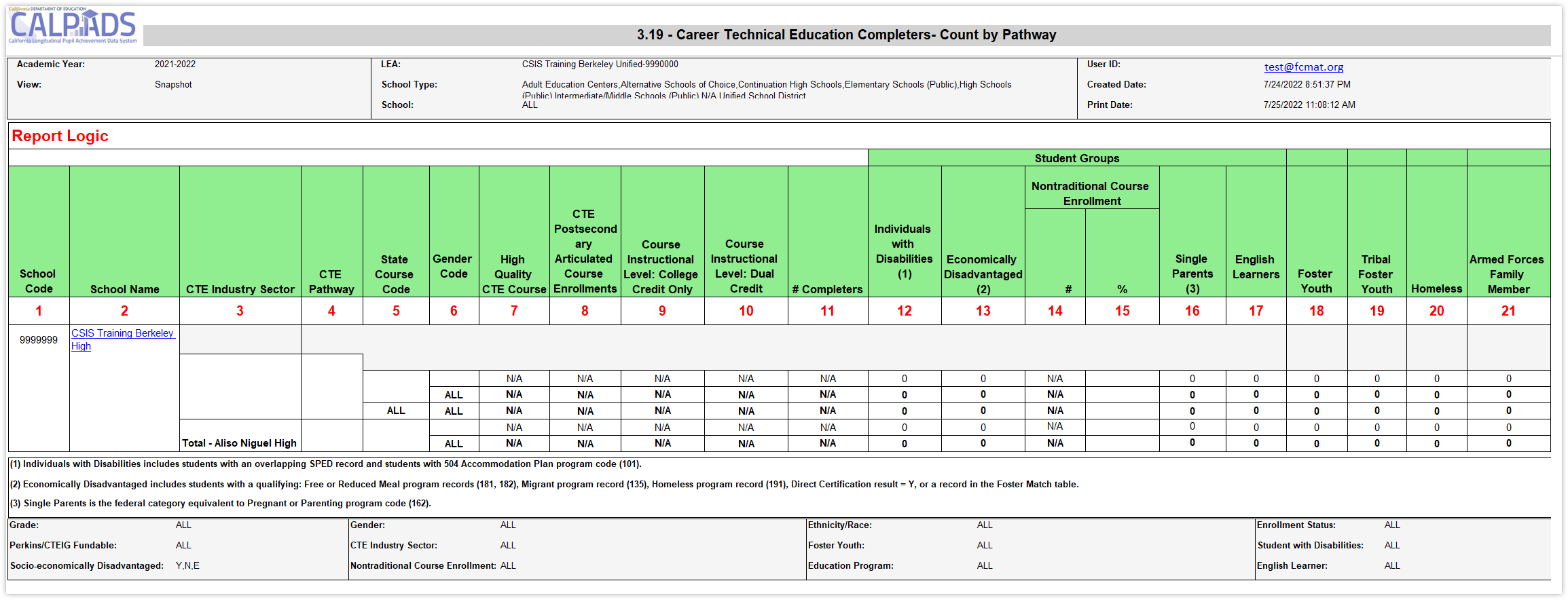 *NEW* in AY2023-2024: report 3.19 restricted to grades 9 -12
EOY 1 Reporting and Certification v1.0 May 10, 2024
58
Report 3.20 - Career Technical Education Completers - Student List
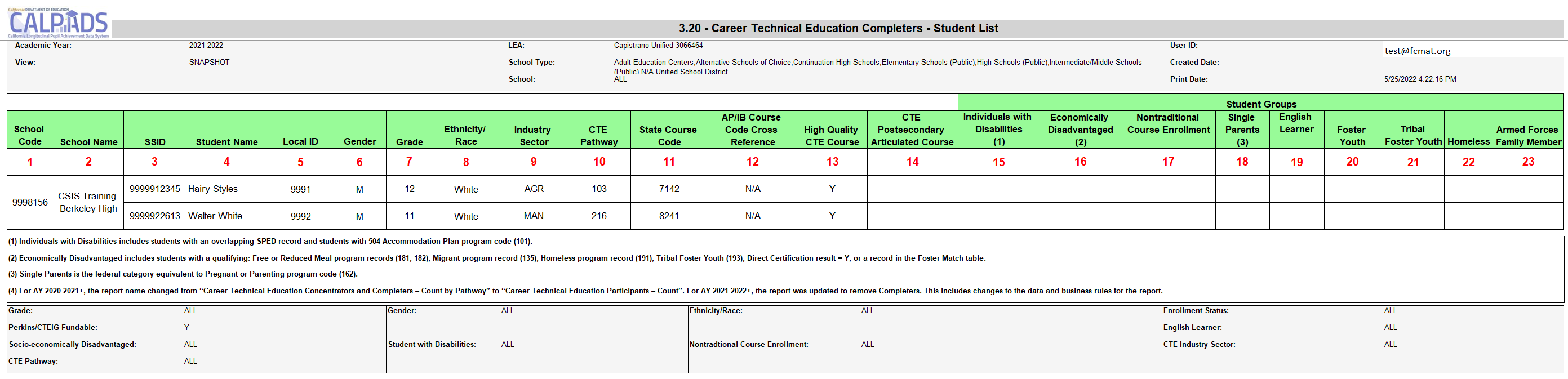 Lists Career Technical Education (CTE) Completers and the Pathway they are pursuing. Also provides core indicators on these students.
*NEW* in AY2023-2024: report 3.20 restricted to grades 9 -12
EOY 1 Reporting and Certification v1.0 May 10, 2024
59
Report 18.1 Work-Based Learning - Count
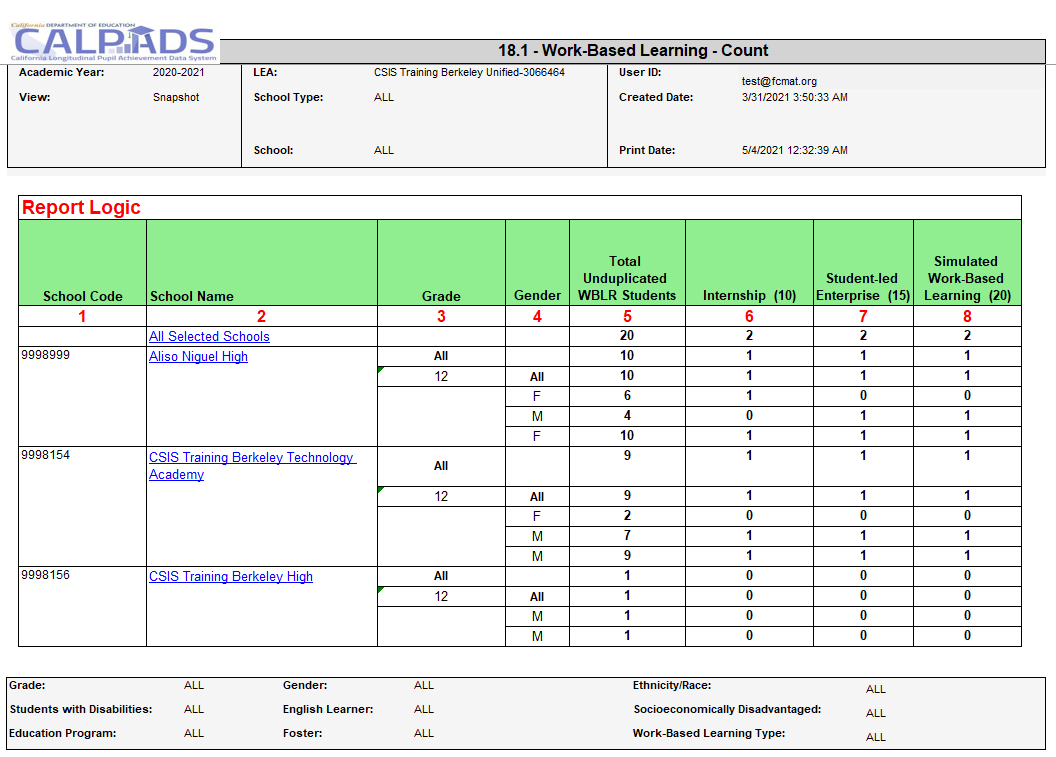 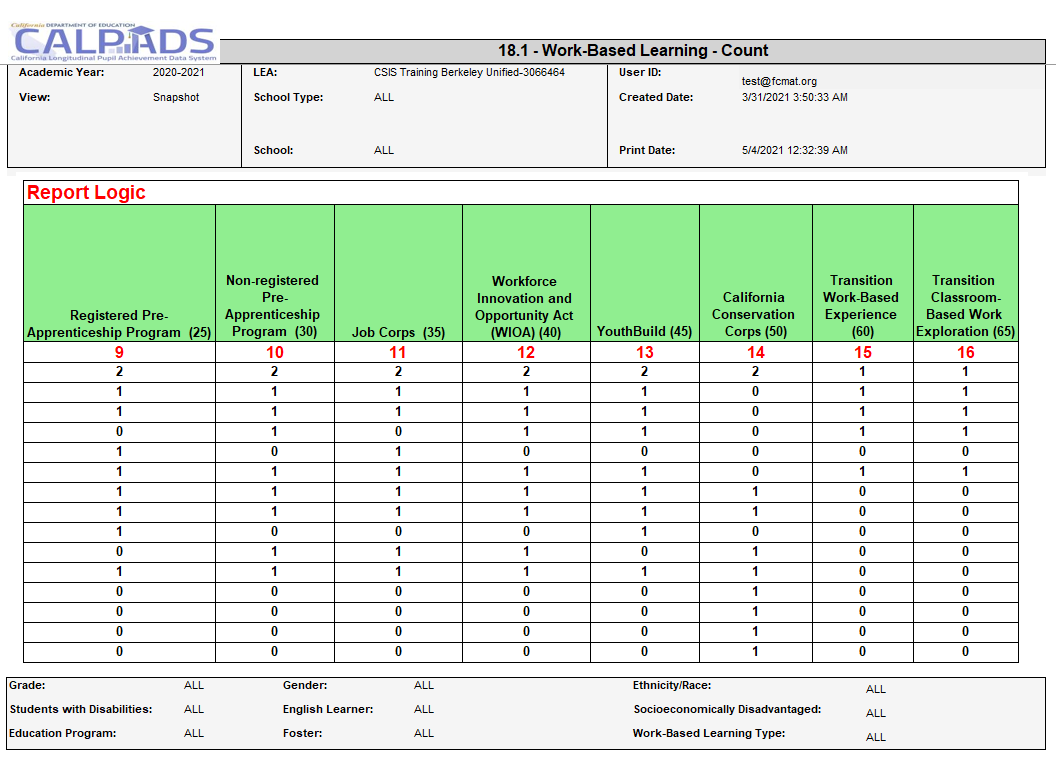 EOY 1 Reporting and Certification v1.0 May 10, 2024
60
Report 18.2 Work-Based Learning – Student List
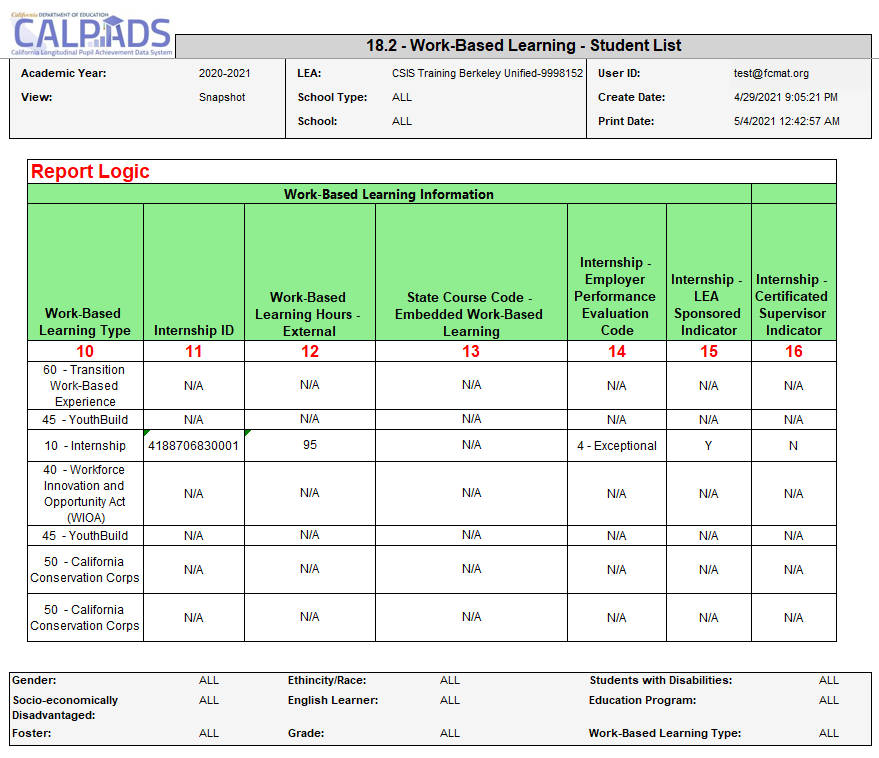 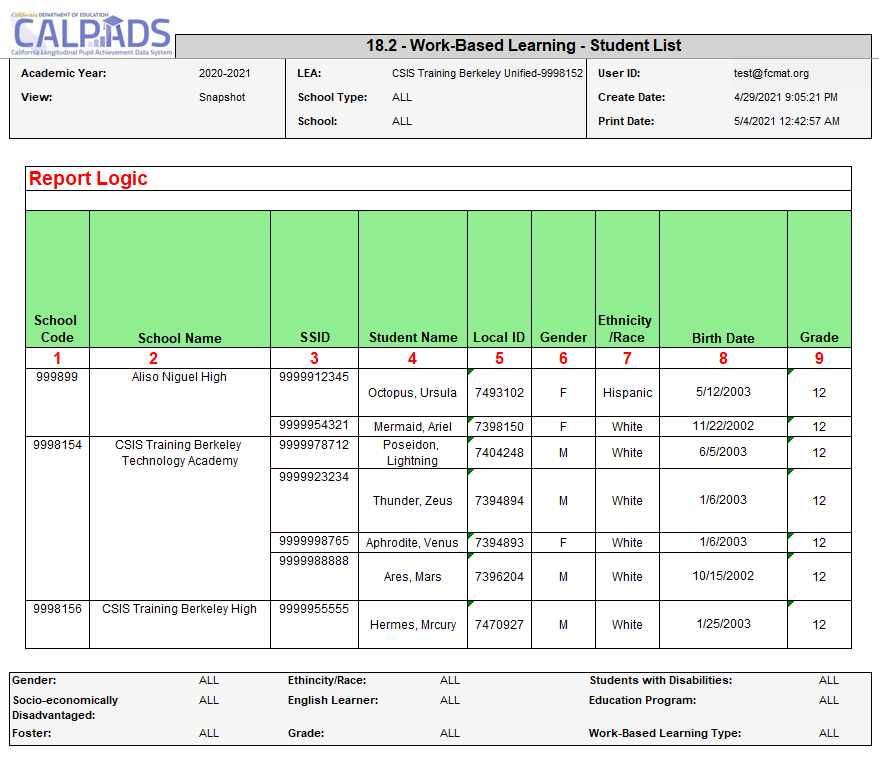 EOY 1 Reporting and Certification v1.0 May 10, 2024
61
Wrap Up
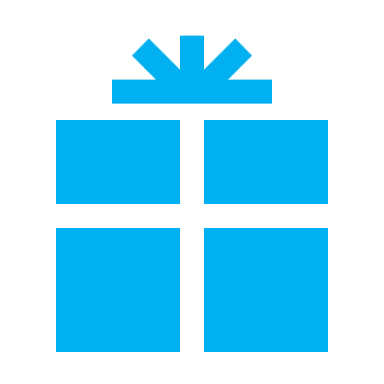 Key Points, Resources and Support
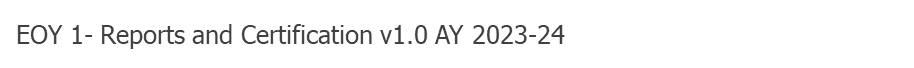 62
EOY 1 requires the SDEM, CRSC, SCSC, SCTE and WBLR records be posted
Course completion (CRSC) data is required  for students in departmentalized classroom settings in grades 9–12 attending traditional schools. Optional for 7-8 grades 
Grades, credits attempted, and credits earned are required for grade levels 9–12. Only grades are required for 7–8 should you opt to report.
Submit student course completion (SCSC) data from all official grading periods for the school year
LEAs identify CTE participants by submitting course completion (SCSC) data 
SCTE records must only be submitted for CTE Pathway completers who finished the capstone course in the current academic year.
SubmissionSummary
Some key points to remember
63
EOY 1- Reports and Certification v1.0 AY 2023-24
Federal
EDFacts file submissions and the Consolidated State Performance Report (CSPR)
Migrant Student Information Exchange (MSIX) - Course Completion, Carnegie Unit
Titles VI & IX reports for the Civil Rights Act of 1964
Carl Perkins Reporting (CTE Participants and Completers)
Section 1418 of the Individuals with Disabilities Education Act (IDEA) 2004 of the federal statutes (Title 20 USC Chapter 33), Individual with Disabilities Education Act (IDEA)
State
DataQuest
California Dashboard
SARC
Ed-Data
What are the data used for?
EOY 1- Reports and Certification v1.0 AY 2023-24
EOY 1 Reporting and Certification v1.0 May 10, 2024
64
Suggested Milestones
Submit and post files. Review Validation errors and reconcile as needed
Complete Data Population in local SIS
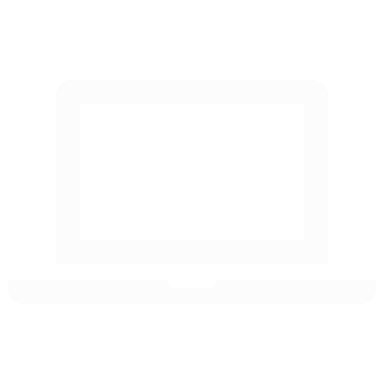 Now – 6/28
Now – 6/28
Resolve Certification and Data Discrepancy errors. Review  snapshot reports and update records as needed
7/1 – 7/12
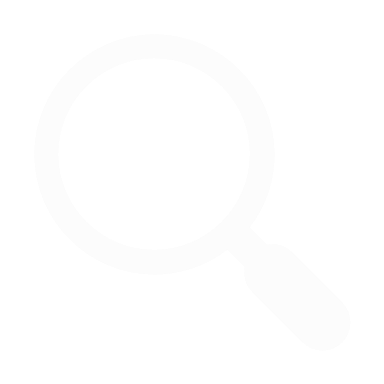 Send reports to local data stewards, site leaders and administrators for approval
7/15– 7/19
EOY 
2023-2024
7/22 – 7/26
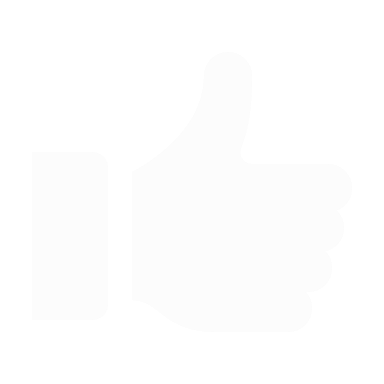 LEA Approve by Certification Deadline
7/29 – 8/16
Amendment Deadline
EOY 1 Reporting and Certification v1.0 May 10, 2024
65
Impact of not certifying EOY 1
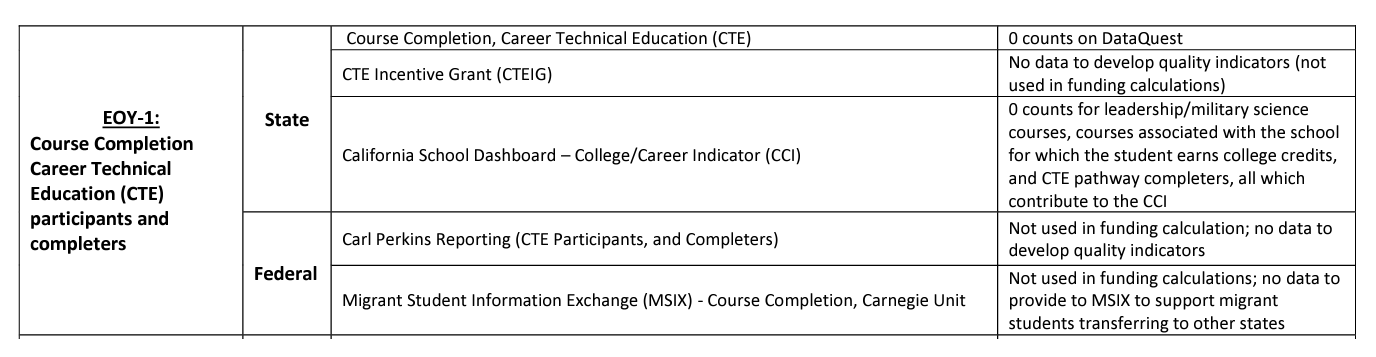 Resource: https://csis.fcmat.org/document/CALPADSResources/How_CALPADS_Data_are_Used_and_Consequence.pdf
EOY 1 Reporting and Certification v1.0 May 10, 2024
66
Resources
Here are some important resources related to EOY reporting.
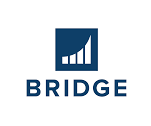 https://learn.fcmat.org/
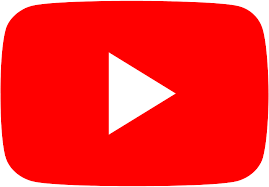 https://www.youtube.com/c/CSISCALPADSTrainingChannel
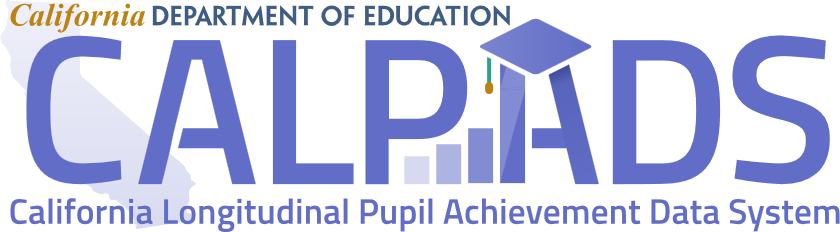 https://documentation.calpads.org/Support/References
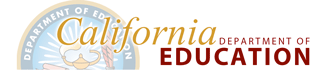 https://www.cde.ca.gov/ds/sp/cl/systemdocs.asp
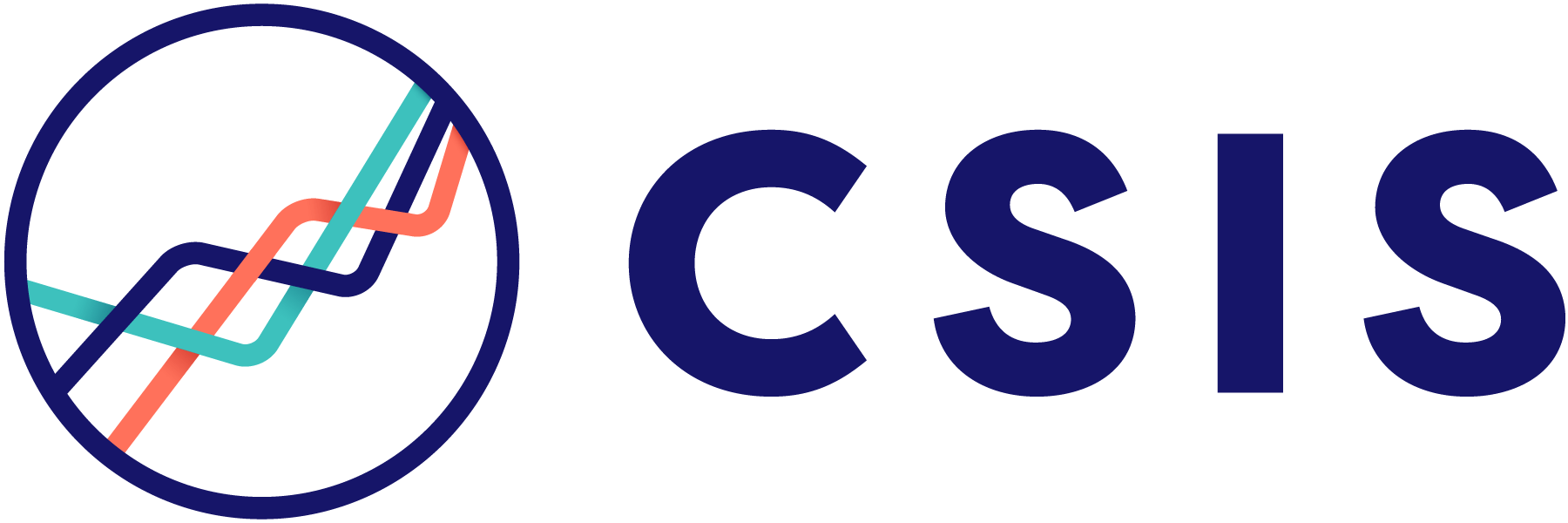 https://csis.fcmat.org/resources
EOY 1 Reporting and Certification v1.0 May 10, 2024
67
http://www2.cde.ca.gov/calpadshelp/default.aspx
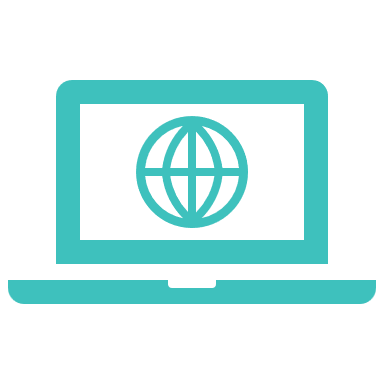 Web
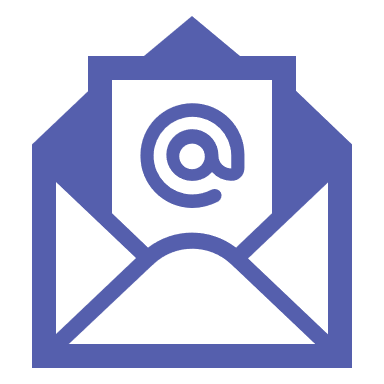 calpads-support@cde.ca.gov
Email
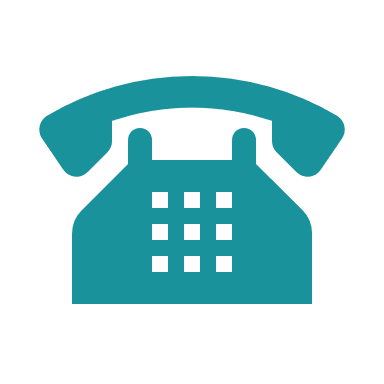 916-325-9210
Support
Phone
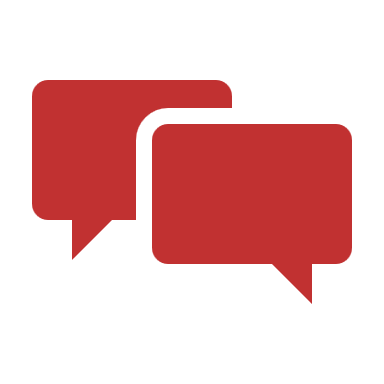 https://csis.fcmat.org/ListServ
https://www.cde.ca.gov/ds/sp/cl/listservs.asp
You can get help through these channels.
Listserv
68
Feedback
I have a question…
“
”
Please complete survey…
https://bit.ly/2MXsECg
“
”
EOY 1 Reporting and Certification v1.0 May 10, 2024
69
[Speaker Notes: Long URL: https://forms.office.com/Pages/ResponsePage.aspx?id=k1b3XxqV6E2E3dWxsESwNX2FYi3dRZNNt8LpvkF_wmhUNVRLOVBDVkoySE01UTJSRk42VTlaUUFIQi4u

Short URL: https://bit.ly/2MXsECg]
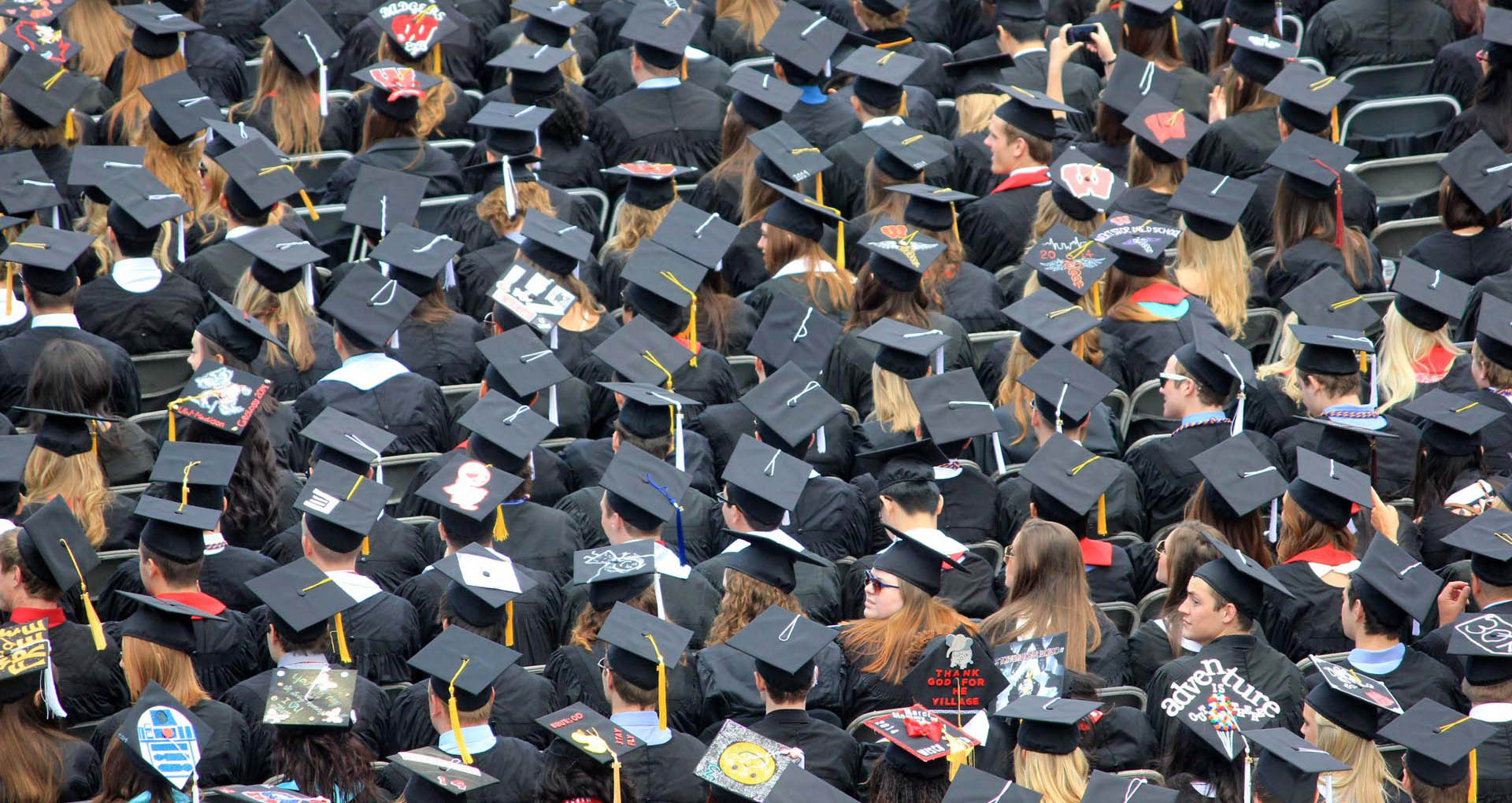 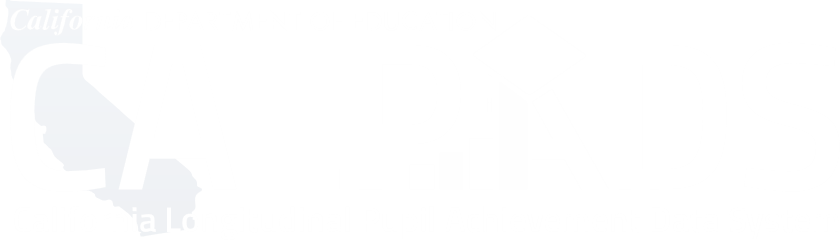 Thank You
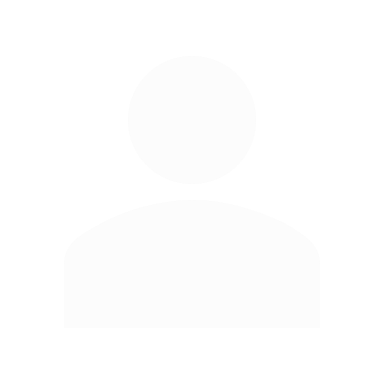 CSIS Training Team
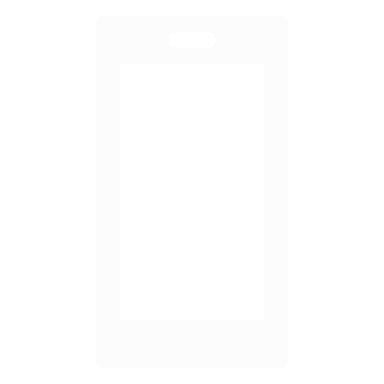 916-325-9200
csistraining@fcmat.org
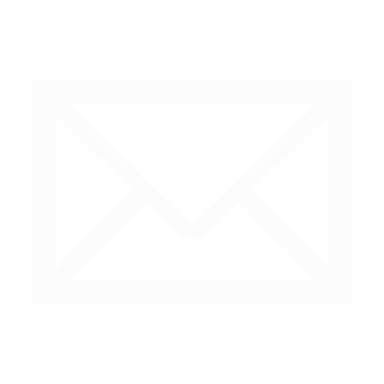 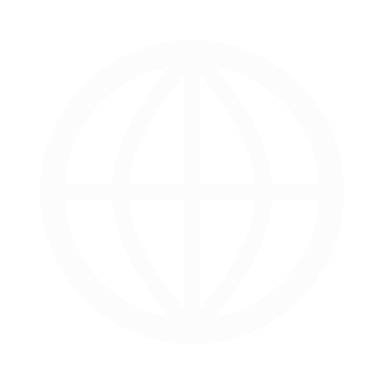 https://csis.fcmat.org/